Genesis 12‒50
Israel’s Birth & Preservation
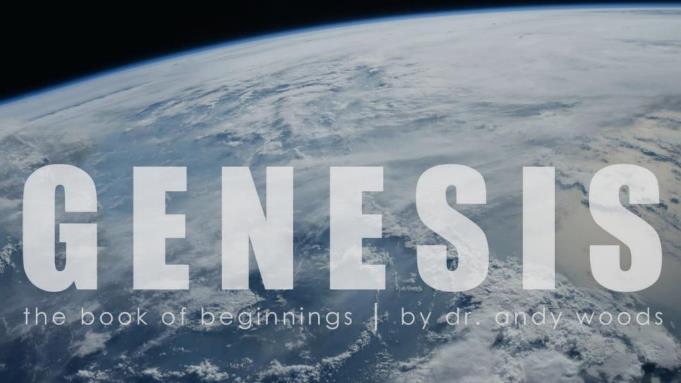 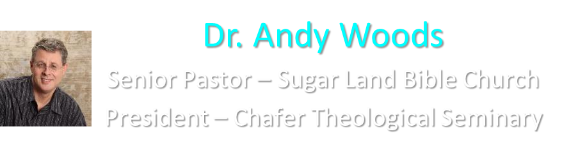 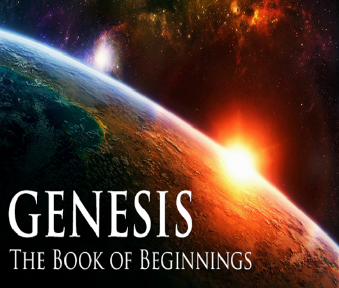 GENESIS STRUCTURE
Genesis 12-50 (four people)
Abraham (12:1–25:11)
Isaac (25:12–26:35)
Jacob (27–36)
Joseph (37–50)
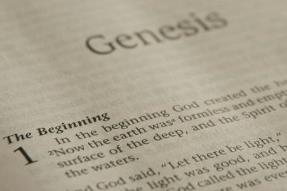 Genesis 37:2-36Joseph Sold unto Egypt
Joseph’s coat (37:2-4)
Joseph’s dreams (37:5-11)
Joseph’s pit  (37:12-24)
Joseph’s enslavement (37:25-36)
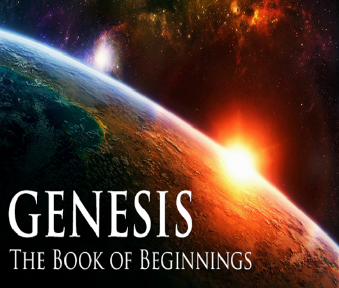 Genesis 37:2-36Joseph Sold unto Egypt
Joseph’s coat (37:2-4)
Joseph’s dreams (37:5-11)
Joseph’s pit  (37:12-24)
Joseph’s enslavement (37:25-36)
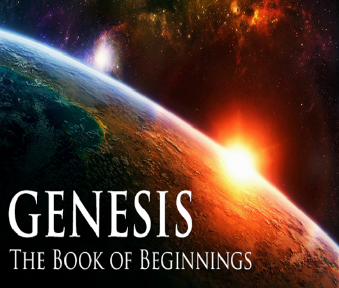 I. Genesis 37:2-4Joseph’s Coat
Joseph’s tablet (2a)
Joseph’s relationship with his brothers (2b-e)
Jacob’s elevation of Joseph (3)
Reactions of his brothers (4)
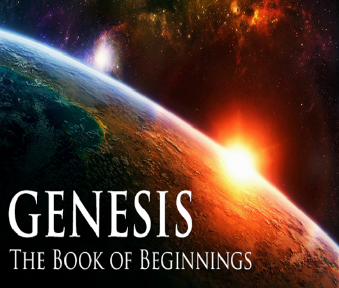 I. Genesis 37:2-4Joseph’s Coat
Joseph’s tablet (2a)
Joseph’s relationship with his brothers (2b-e)
Jacob’s elevation of Joseph (3)
Reactions of his brothers (4)
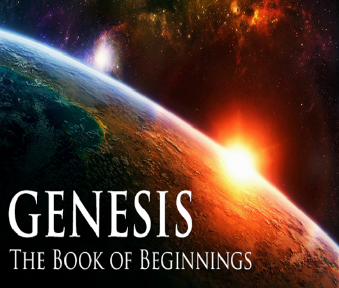 Toledoth “And These Are the Generations of…”
Introduction to the generations (1:1–2:3)
Generations of the heaven and earth (2:4–4:26)
Generations of Adam (5:1–6:8)
Generations of Noah (6:9–9:29) 
Generations of the sons of Noah (10:1–11:9)
Generations of Shem (11:10–26)
Generations of Terah (11:27–25:11)
Generations of Ishmael (25:12-18)
Generations of Isaac (25:19–35:29)
Generations of Esau (36:1–37:1)
Generations of Jacob (37:2–50:26)
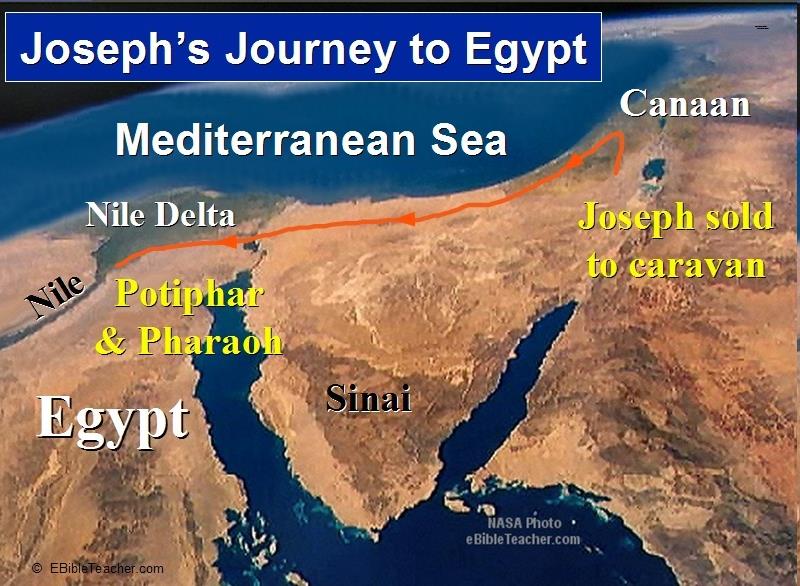 Luke 1:1–4 
1 Inasmuch as many have undertaken to compile an account of the things accomplished among us, 2 just as they were handed down to us by those who from the beginning were eyewitnesses and servants of the word, 3 it seemed fitting for me as well, having investigated everything carefully from the beginning, to write it out for you in consecutive order, most excellent Theophilus; 4 so that you may know the exact truth about the things you have been taught.
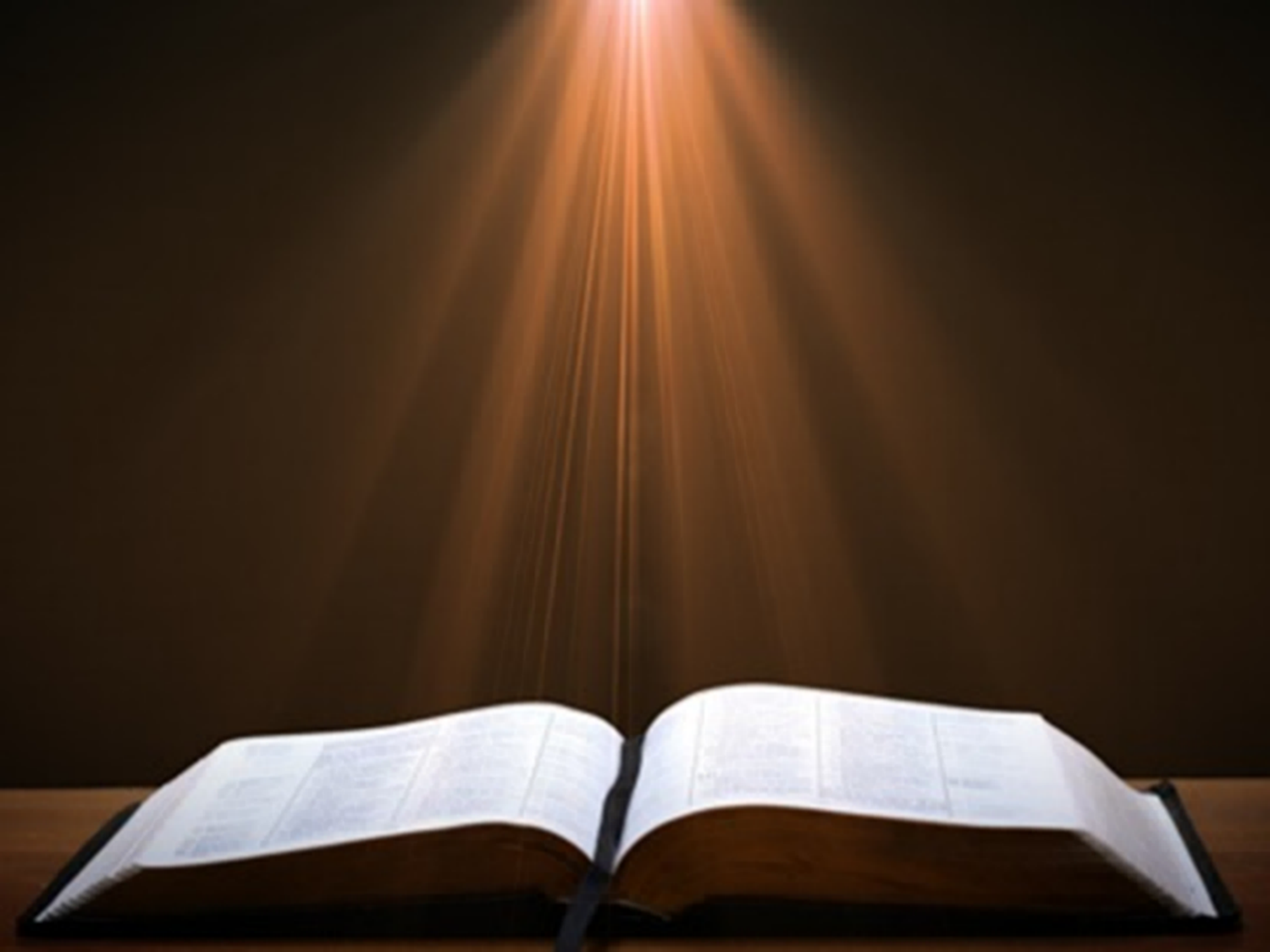 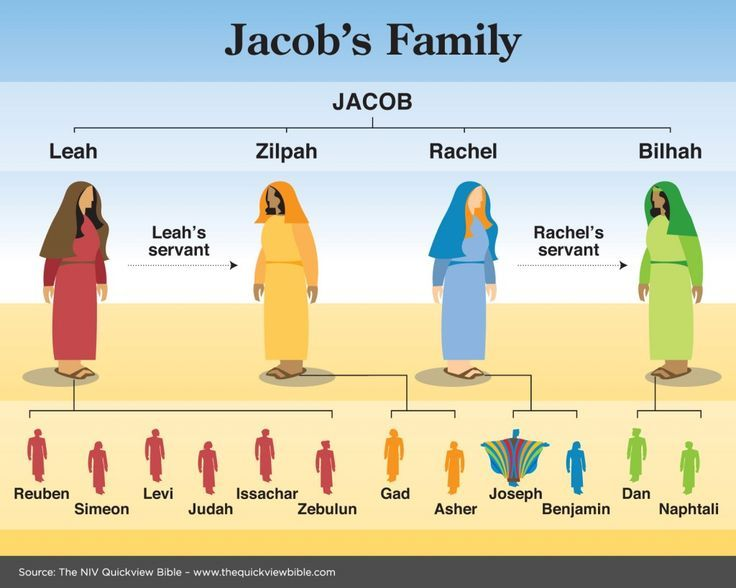 I. Genesis 37:2-4Joseph’s Coat
Joseph’s tablet (2a)
Joseph’s relationship with his brothers (2b-e)
Jacob’s elevation of Joseph (3)
Reactions of his brothers (4)
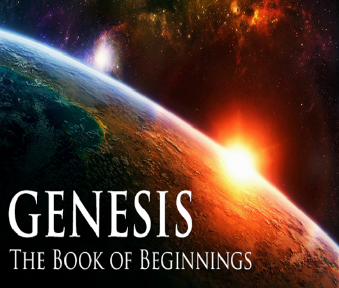 Genesis 37:2b-eJoseph’s Relationship with his Brothers
Age (2b)
Work (2c)
Associations (2d)
Actions (2e)
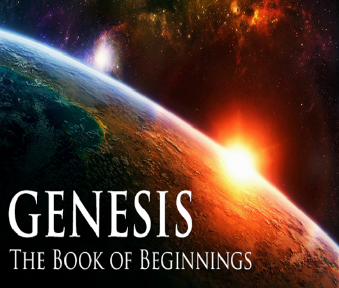 Genesis 37:2b-eJoseph’s Relationship with his Brothers
Age (2b)
Work (2c)
Associations (2d)
Actions (2e)
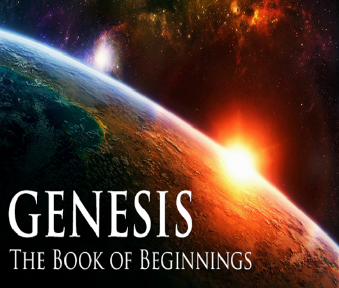 Genesis 37:2b-eJoseph’s Relationship with his Brothers
Age (2b)
Work (2c)
Associations (2d)
Actions (2e)
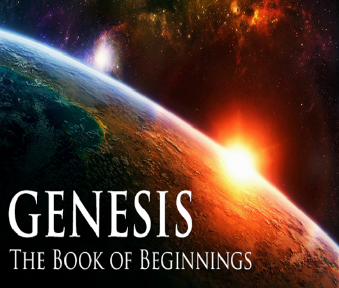 Genesis 37:2b-eJoseph’s Relationship with his Brothers
Age (2b)
Work (2c)
Associations (2d)
Actions (2e)
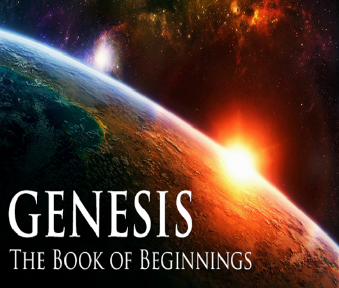 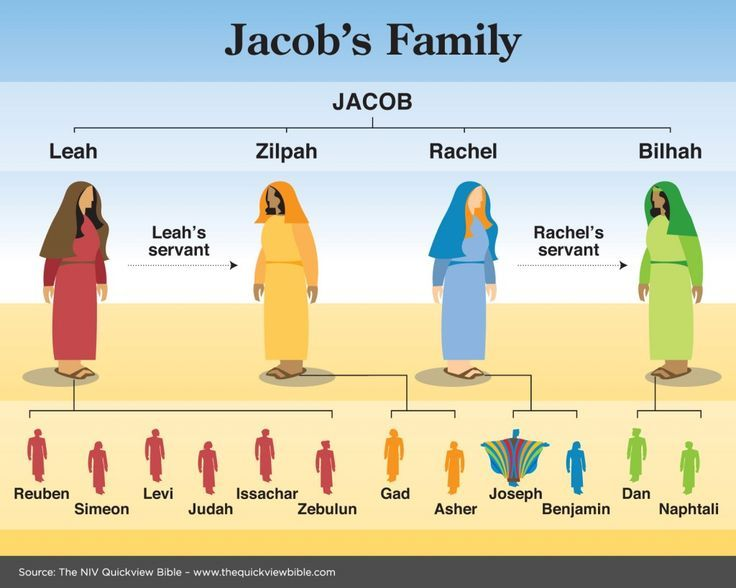 Genesis 37:2b-eJoseph’s Relationship with his Brothers
Age (2b)
Work (2c)
Associations (2d)
Actions (2e)
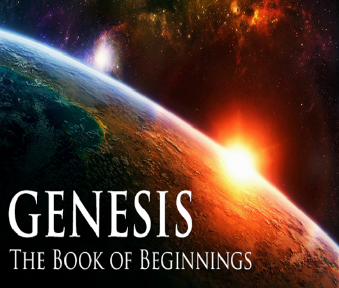 I. Genesis 37:2-4Joseph’s Coat
Joseph’s tablet (2a)
Joseph’s relationship with his brothers (2b-e)
Jacob’s elevation of Joseph (3)
Reactions of his brothers (4)
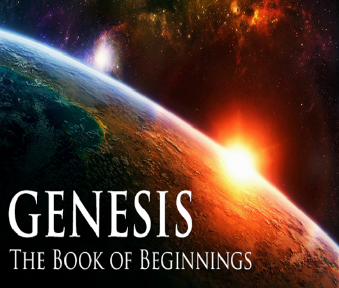 Genesis 37:3Jacob’s Elevation of Joseph
First-born of Rachel (3a)
Coat (3b)
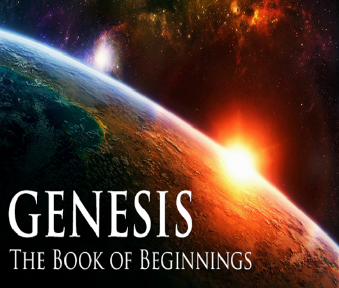 Genesis 37:3Jacob’s Elevation of Joseph
First-born of Rachel (3a)
Coat (3b)
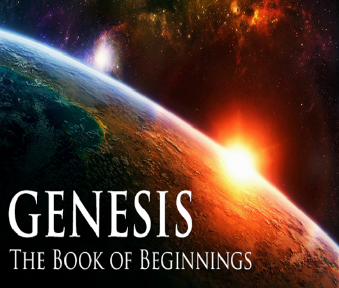 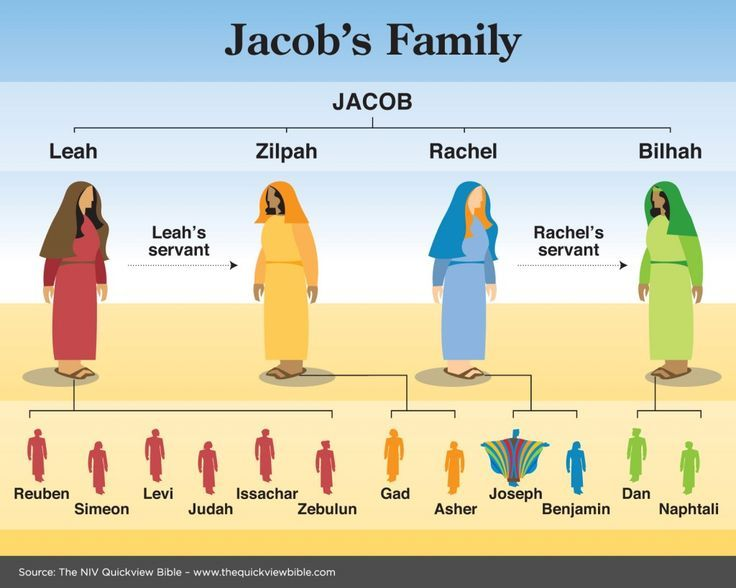 Genesis 37:3Jacob’s Elevation of Joseph
First-born of Rachel (3a)
Coat (3b)
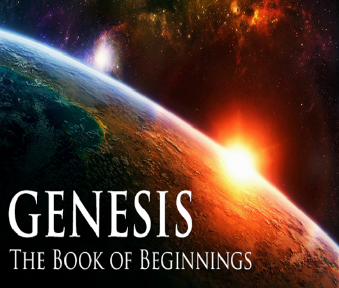 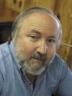 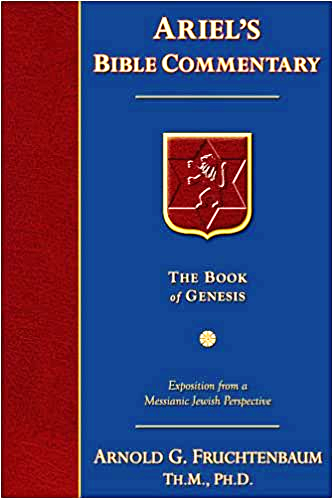 Dr. Arnold G. Fruchtenbaum
The Book of Genesis, 529
“…a coat of royalty (II Sam. 13:18–19). The tradition of many colors is based on the Septuagint, which reads ‘a multicolored frock,’ a reading followed by the Latin Vulgate…The Tombs of Bene Hassein in Egypt dating back to the patriarchal age have pictorials that show Semitic chiefs (and the family of Jacob was Semitic) wore coats of…many colors as an insignia of rulership. Therefore, this was a sign that Jacob appointed Joseph the leader of the clan.”
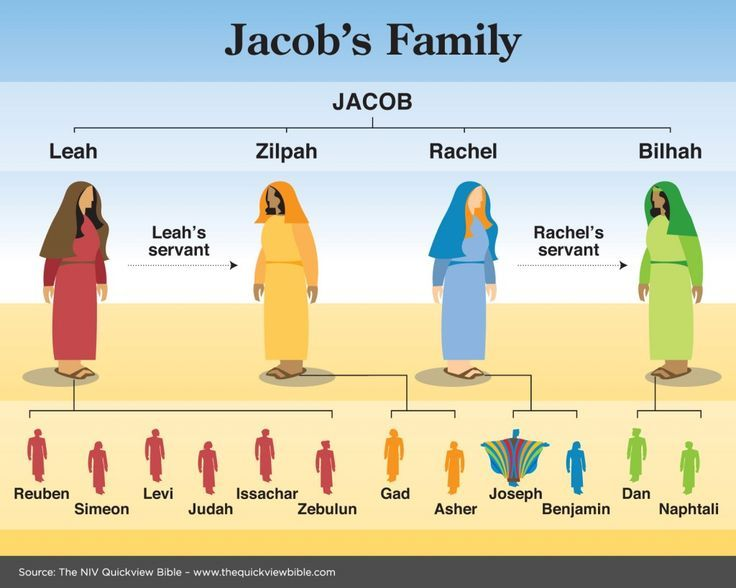 I. Genesis 37:2-4Joseph’s Coat
Joseph’s tablet (2a)
Joseph’s relationship with his brothers (2b-e)
Jacob’s elevation of Joseph (3)
Reactions of his brothers (4)
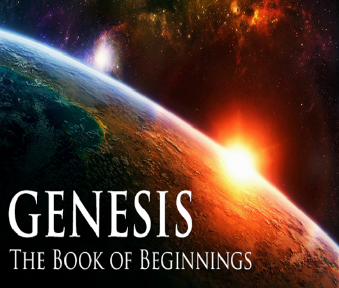 Genesis 37:4Reaction of Brothers
Hatred (4a)
Lack of civility (4b)
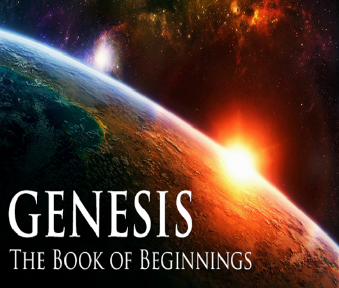 Genesis 37:4Reaction of Brothers
Hatred (4a)
Lack of civility (4b)
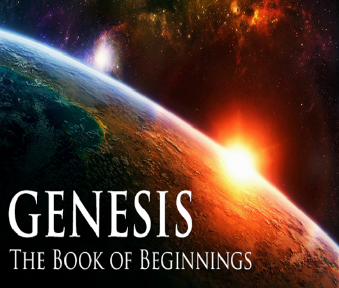 Matthew 5:21-22
“21 “You have heard that the ancients were told, ‘You shall not commit murder’ and ‘Whoever commits murder shall be liable to the court.’ 22 But I say to you that everyone who is angry with his brother shall be guilty before the court; and whoever says to his brother, ‘You good-for-nothing,’ shall be guilty before the supreme court; and whoever says, ‘You fool,’ shall be guilty enough to go into the fiery hell.”
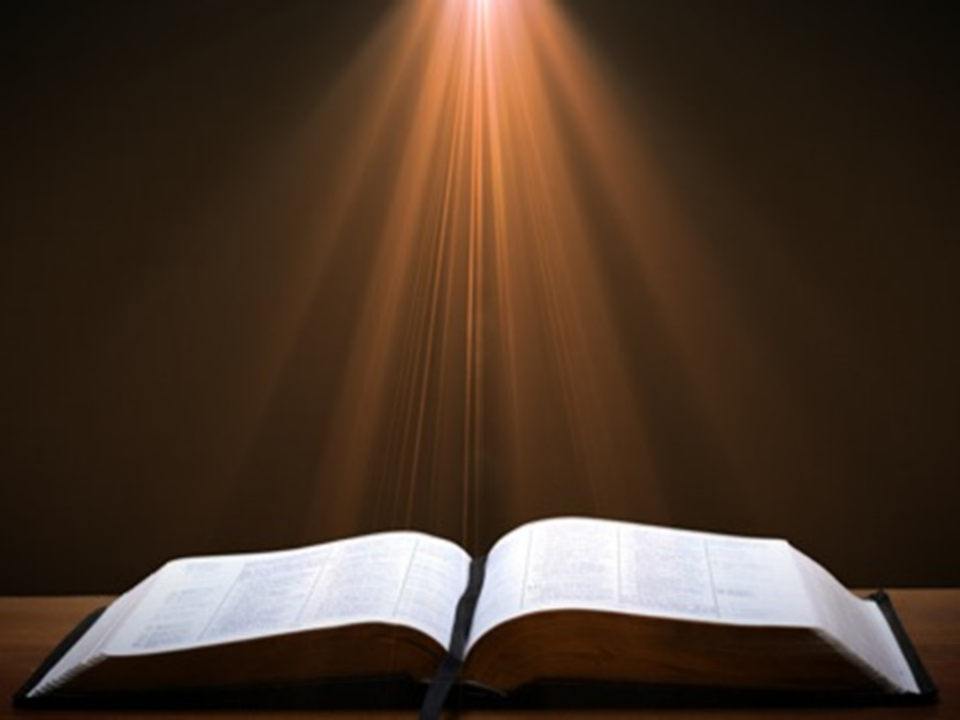 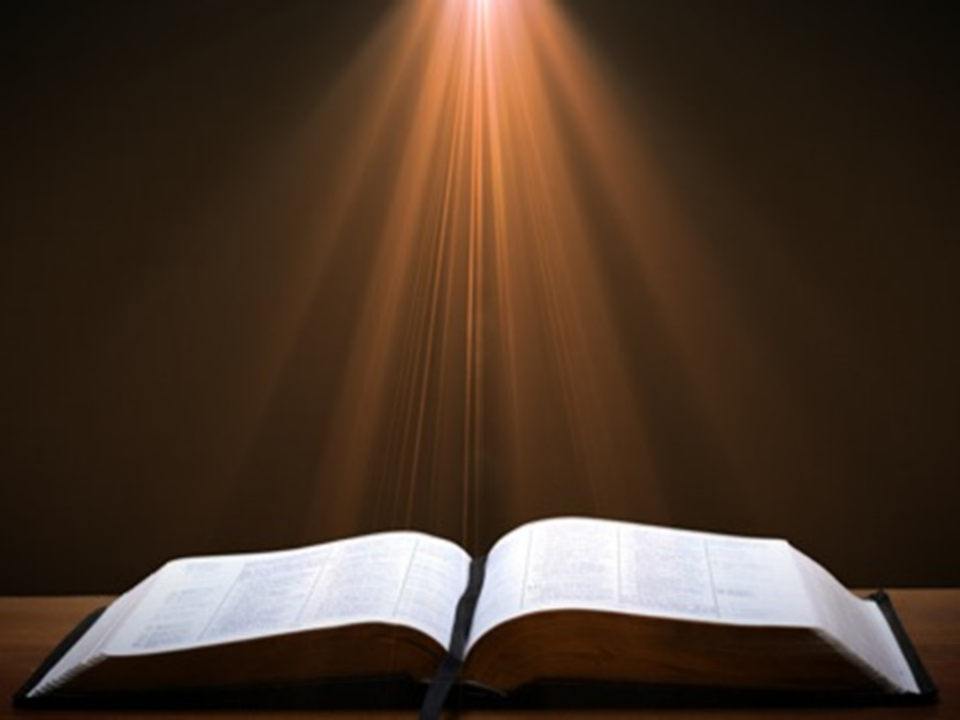 Matthew 5:27-28
“27 You have heard that it was said, ‘You shall not commit adultery’; 28 but I say to you that everyone who looks at a woman with lust for her has already committed adultery with her in his heart.”
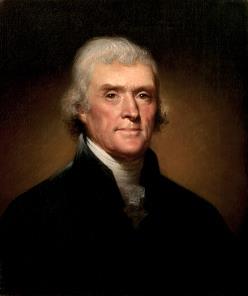 Thomas Jefferson
"My views ... are the result of a life of inquiry and reflection, and very different from the anti-Christian system imputed to me by those who know nothing of my opinions. To the corruptions of Christianity, I am, indeed, opposed; but not to the genuine precepts of Jesus Himself. I am a Christian in the only sense in which He wished any one to be; sincerely attached to his doctrines in preference to all others...His system of morals...if filled up in the style and spirit of the rich fragments He left us, would be the most perfect and sublime that has ever been taught by man...His moral doctrines...were more pure and . . .
On April 21, 1803, Jefferson wrote to Dr. Benjamin Rush, also a signer of the Declaration
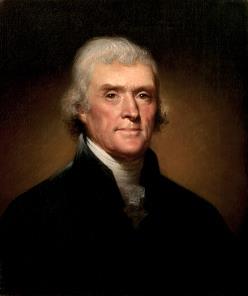 Thomas Jefferson
...perfect than those of the most correct of the philosophers...gathering all into one family under the bonds of love, charity, peace, common wants and common aids. A development of this head will evince the peculiar superiority of the system of Jesus over all others. The precepts of philosophy, and of the Hebrew code, laid hold of actions only. He pushed his scrutinies into the heart of man; erected his tribunal in the region of his thoughts, and purified the waters at the fountain head.”
On April 21, 1803, Jefferson wrote to Dr. Benjamin Rush, also a signer of the Declaration
Genesis 37:4Reaction of Brothers
Hatred (4a)
Lack of civility (4b)
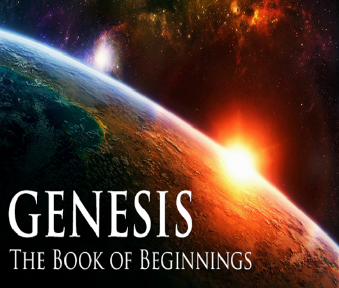 Genesis 37:2-36Joseph Sold unto Egypt
Joseph’s coat (37:2-4)
Joseph’s dreams (37:5-11)
Joseph’s pit  (37:12-24)
Joseph’s enslavement (37:25-36)
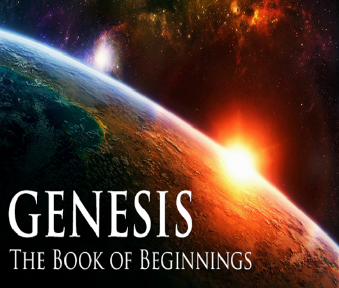 II. Genesis 37:5-11Joseph’s Dreams
Another reason for brothers’ hatred (5)
First dream (6-8)
Second dream (9-11)
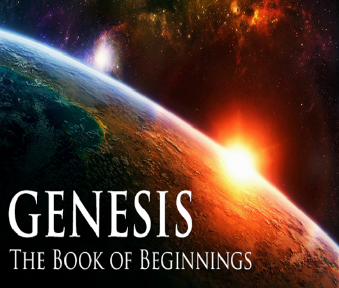 II. Genesis 37:5-11Joseph’s Dreams
Another reason for brothers’ hatred (5)
First dream (6-8)
Second dream (9-11)
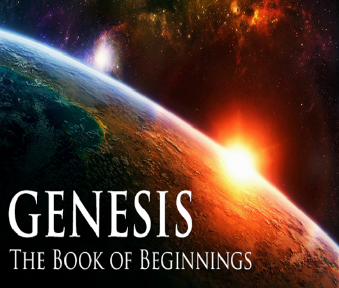 Genesis 37:5Another Reason for Brother’s Hatred
Dreams (5a)
Naivete (5b)
Reaction (5c)
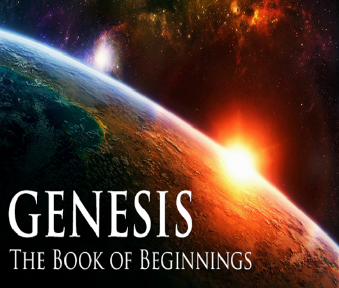 Genesis 37:5Another Reason for Brother’s Hatred
Dreams (5a)
Naivete (5b)
Reaction (5c)
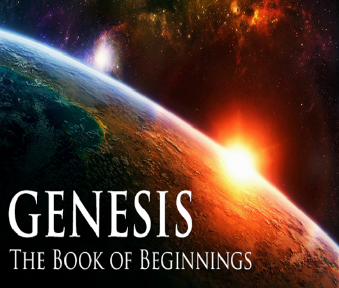 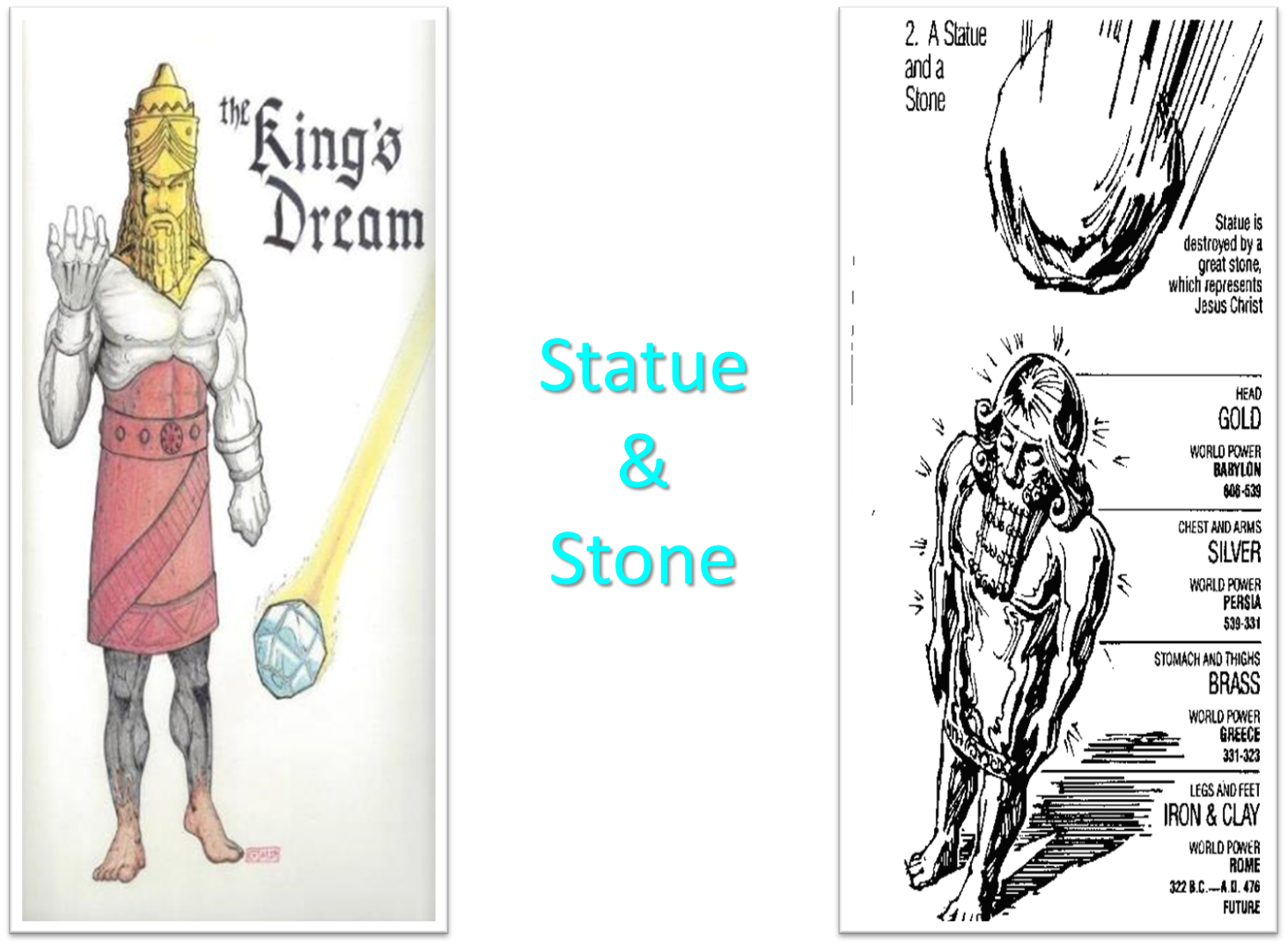 Genesis 37:5Another Reason for Brother’s Hatred
Dreams (5a)
Naivete (5b)
Reaction (5c)
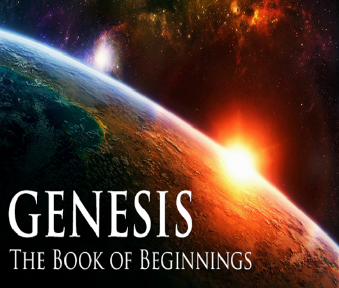 Genesis 37:5Another Reason for Brother’s Hatred
Dreams (5a)
Naivete (5b)
Reaction (5c)
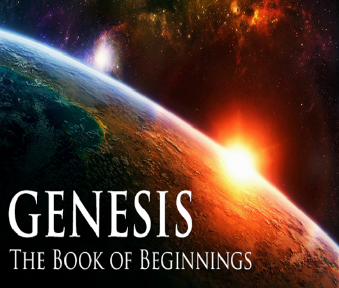 II. Genesis 37:5-11Joseph’s Dreams
Another reason for brothers’ hatred (5)
First dream (6-8)
Second dream (9-11)
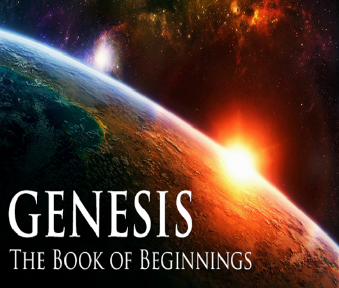 Genesis 37:6-8First Dream
Introduction (6)
Content (7)
Reaction (8)
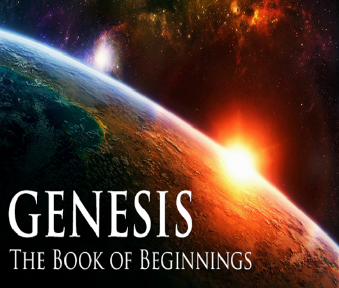 Genesis 37:6-8First Dream
Introduction (6)
Content (7)
Reaction (8)
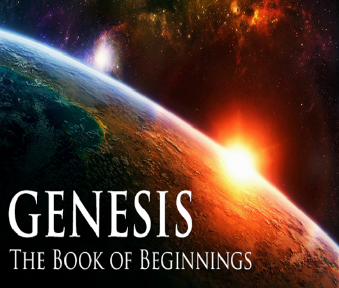 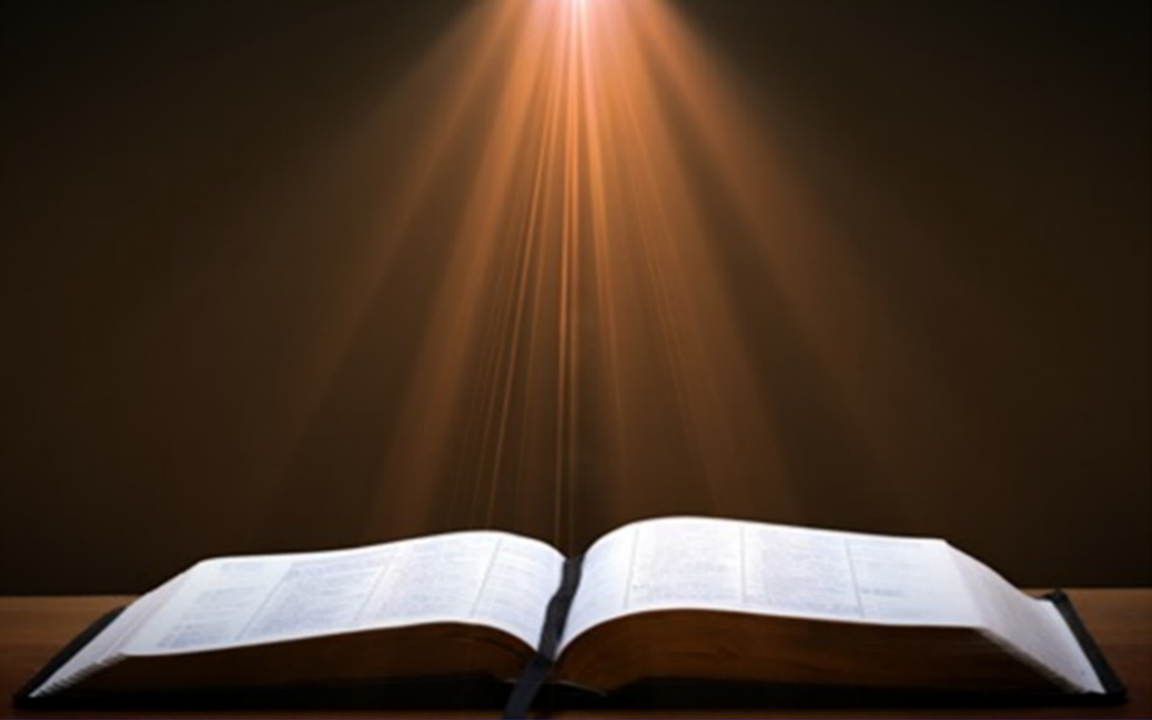 Deuteronomy 6:4-7
“4 Hear, Israel! The Lord is our God, the Lord is one!... 6 These words, which I am commanding you today, shall be on your heart. 7 You shall teach them diligently to your sons and shall talk of them when you sit in your house and when you walk by the way and when you lie down and when you rise up.”
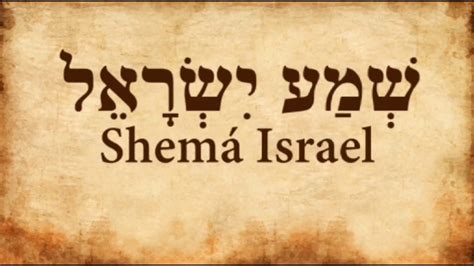 Genesis 37:6-8First Dream
Introduction (6)
Content (7)
Reaction (8)
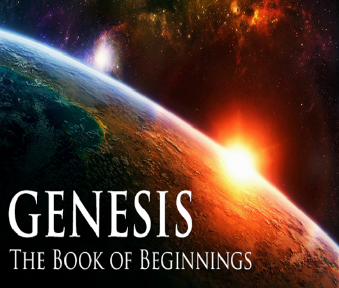 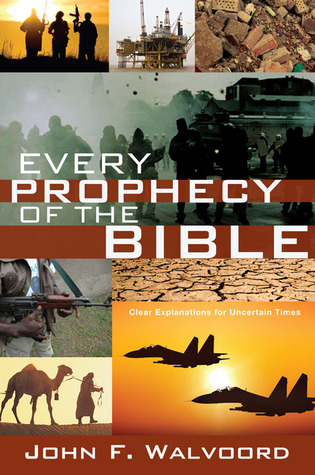 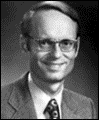 Charles RyrieCharles C. Ryrie, The Basis of the Premillennial Faith (Dubuque, IA: ECS Ministries, 2005), iBooks edition.
“…in the interpretation of unfulfilled prophecy, fulfilled prophecy forms the pattern…the logical way to discover how God will fulfill prophecy in the future is to discover how He fulfilled it in the past. If the hundreds of prophecies concerning Christ’s first coming were fulfilled literally, how can anyone reject the literal fulfillment of the numerous prophecies concerning His second coming and reign on the earth?”
Genesis 37:6-8First Dream
Introduction (6)
Content (7)
Reaction (8)
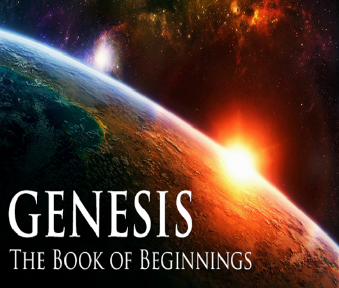 Genesis 37:8Reaction
Dreams (8a)
Word (8b)
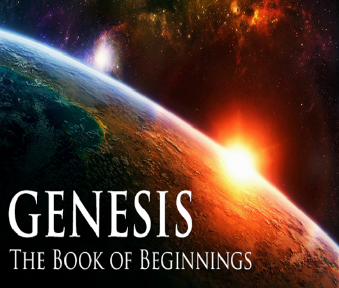 Genesis 37:8Reaction
Dreams (8a)
Word (8b)
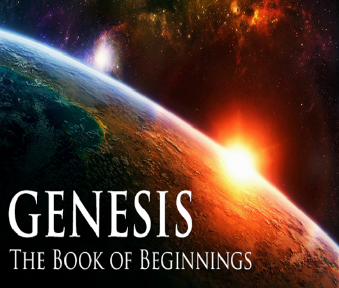 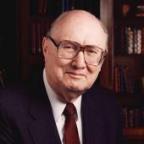 Two Rules of Interpretation
Search the immediate context
Walvoord: 26X
Search the remote context
Old Testament
Thomas: 278 / 404 verses
Genesis 37:8Reaction
Dreams (8a)
Word (8b)
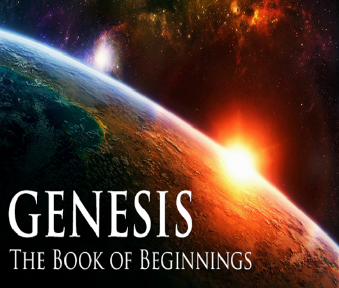 II. Genesis 37:5-11Joseph’s Dreams
Another reason for brothers’ hatred (5)
First dream (6-8)
Second dream (9-11)
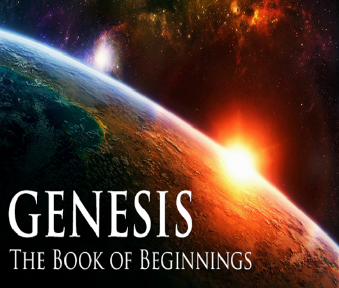 Genesis 37:9-11Second Dream
Dream (9)
Jacob’s response (10)
Responses (11)
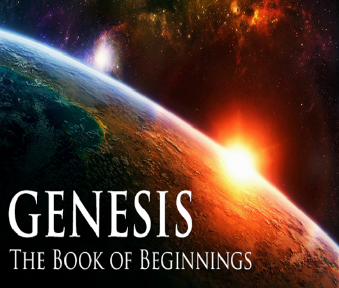 Genesis 37:9-11Second Dream
Dream (9)
Jacob’s response (10)
Responses (11)
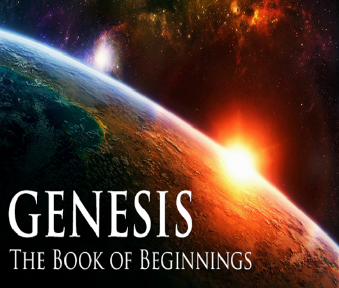 Genesis 37:9
Now he had still another dream, and related it to his brothers, and said, “Lo, I have had still another dream; and behold, the sun and the moon and eleven stars were bowing down to me.”
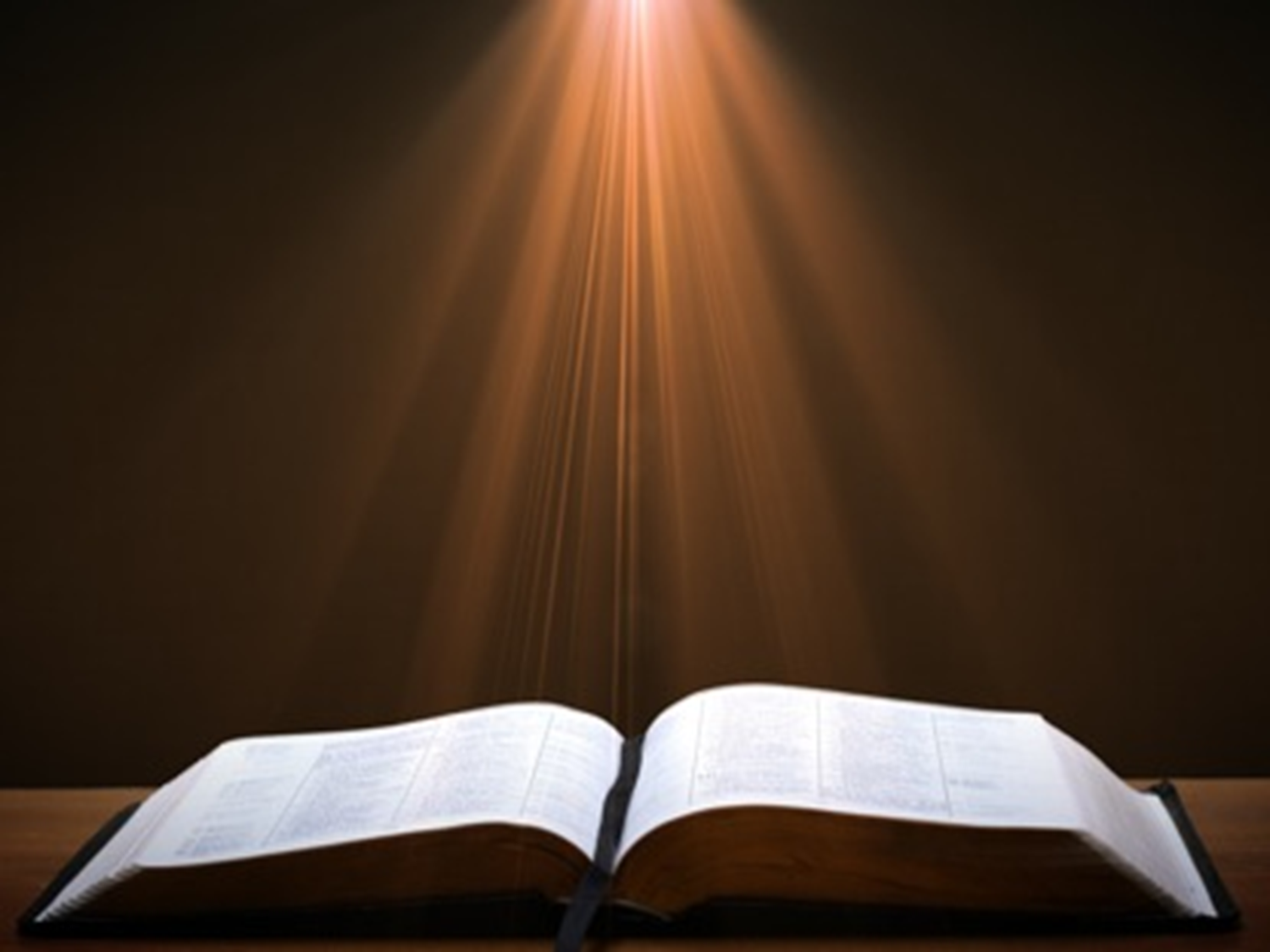 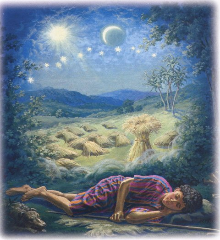 Genesis 37:9-11Second Dream
Dream (9)
Jacob’s response (10)
Responses (11)
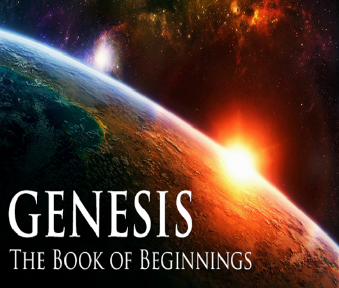 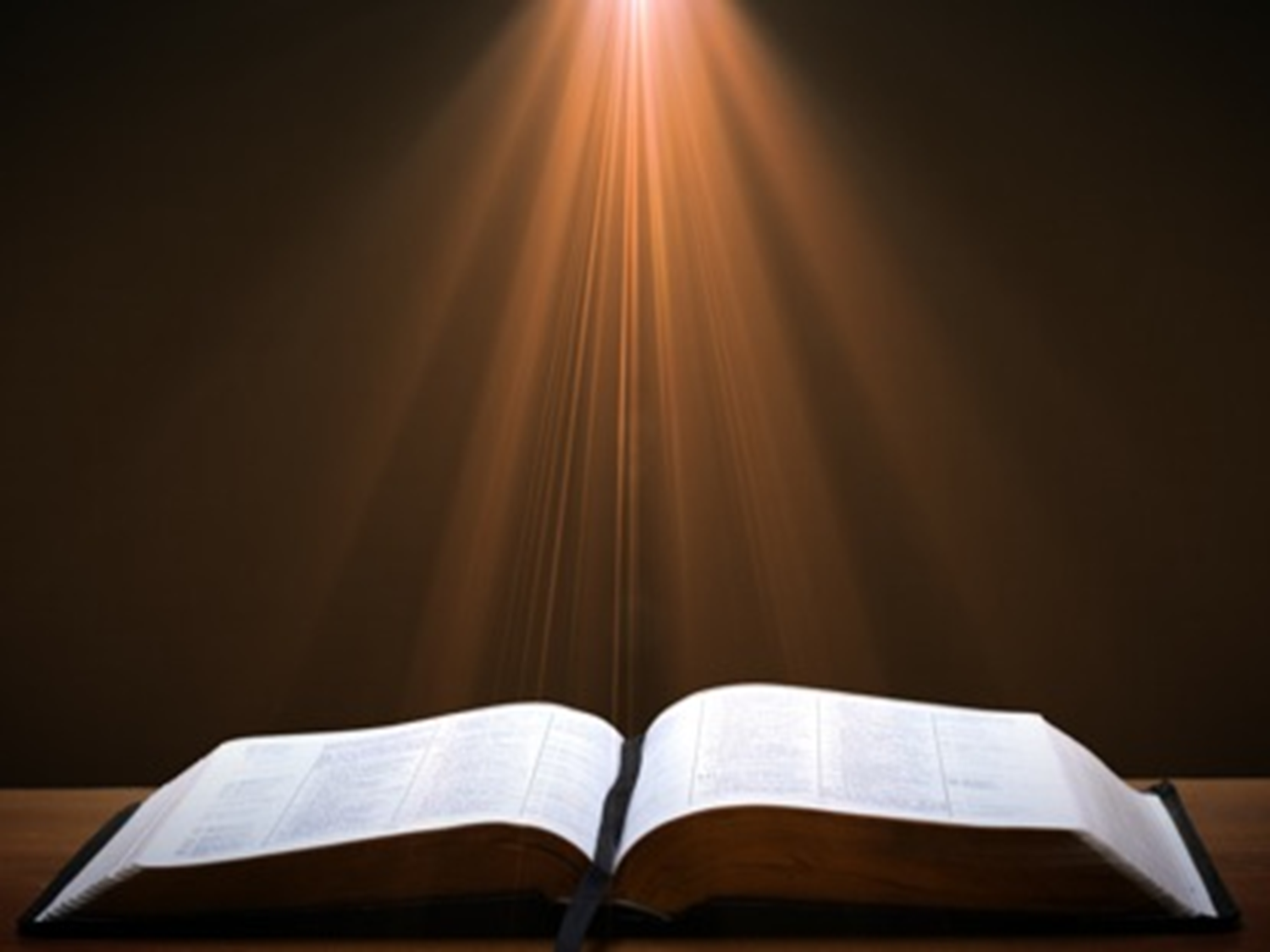 Genesis 37:10
He related it to his father and to his brothers; and his father rebuked him and said to him, “What is this dream that you have had? Shall I and your mother and your brothers actually come to bow ourselves down before you to the ground?”
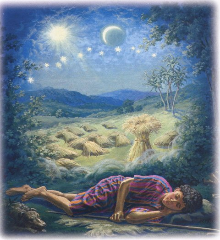 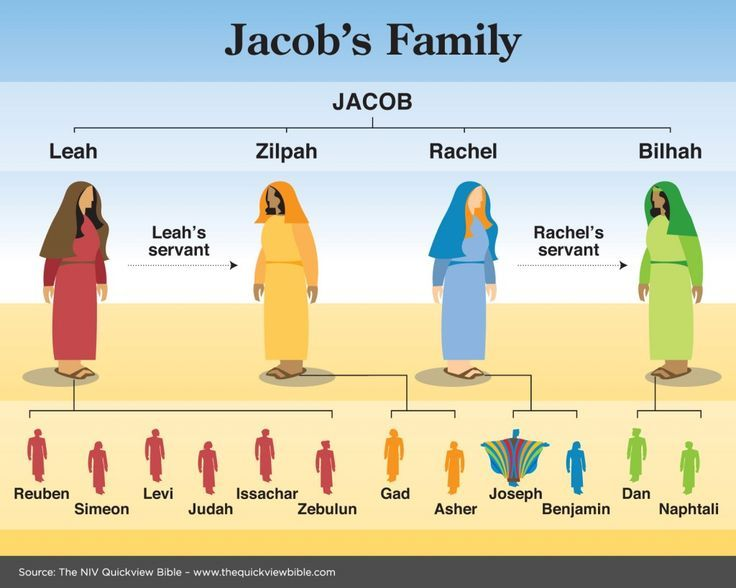 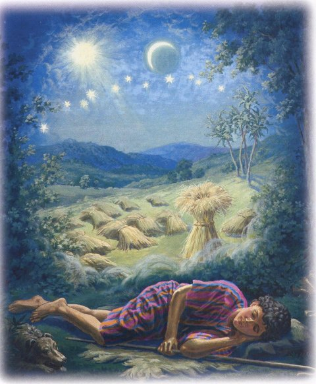 Sun = Jacob
Moon = Leah
11 Stars = Joseph’s brothers
12th Star = Joseph
12 Stars = Israel’s twelve tribes
Revelation 12:1-5 
1And a great sign appeared in heaven: a woman clothed in the sun, and the moon under her feet, and upon her head a crown of twelve stars; 2and she was with child; and she cried out, being in labor pain to give birth. 3And another sign was seen in heaven: and behold, a great red dragon, having seven heads and ten horns, and upon his heads seven diadems 4And his tail swept a third part of . . .
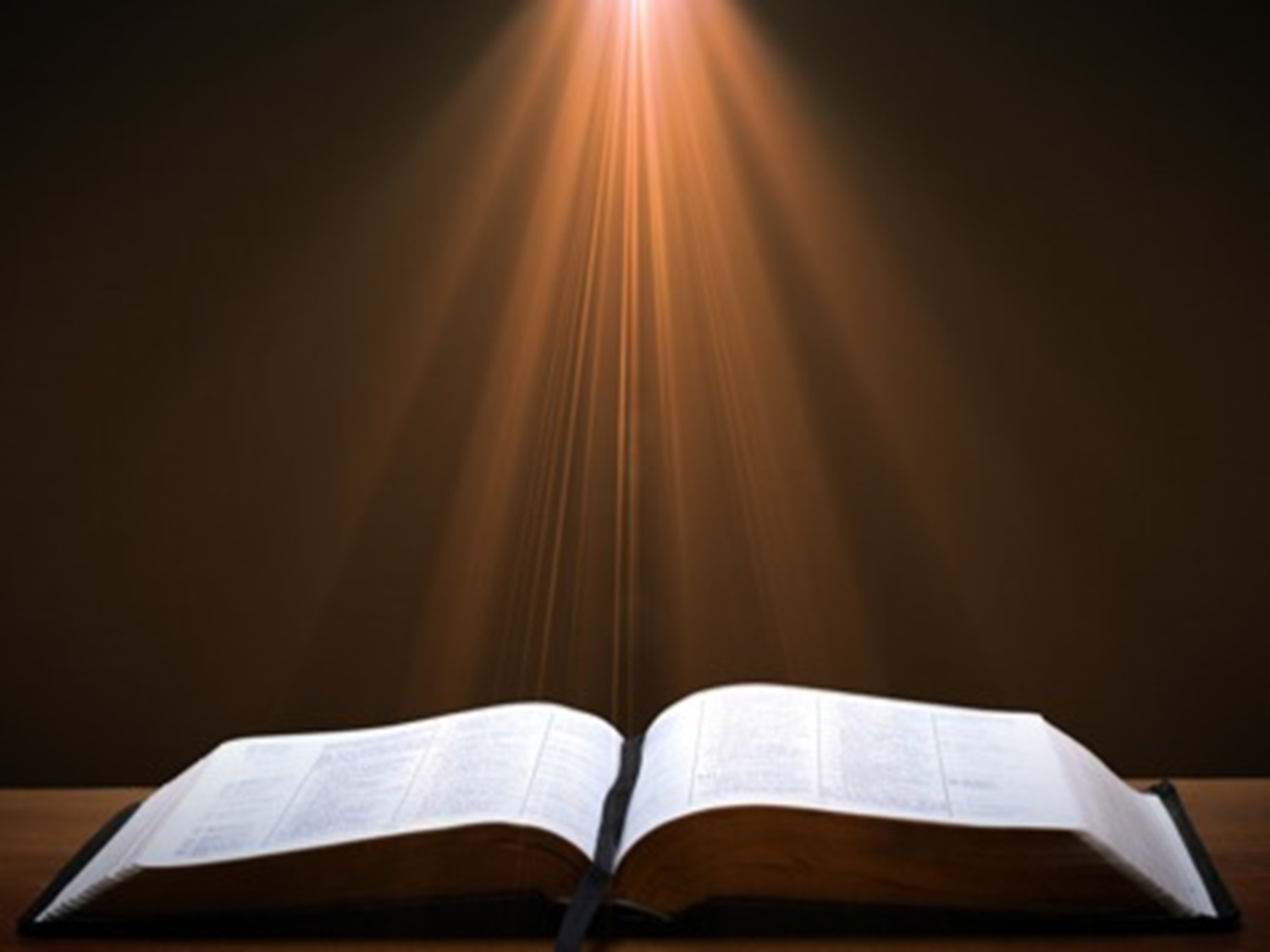 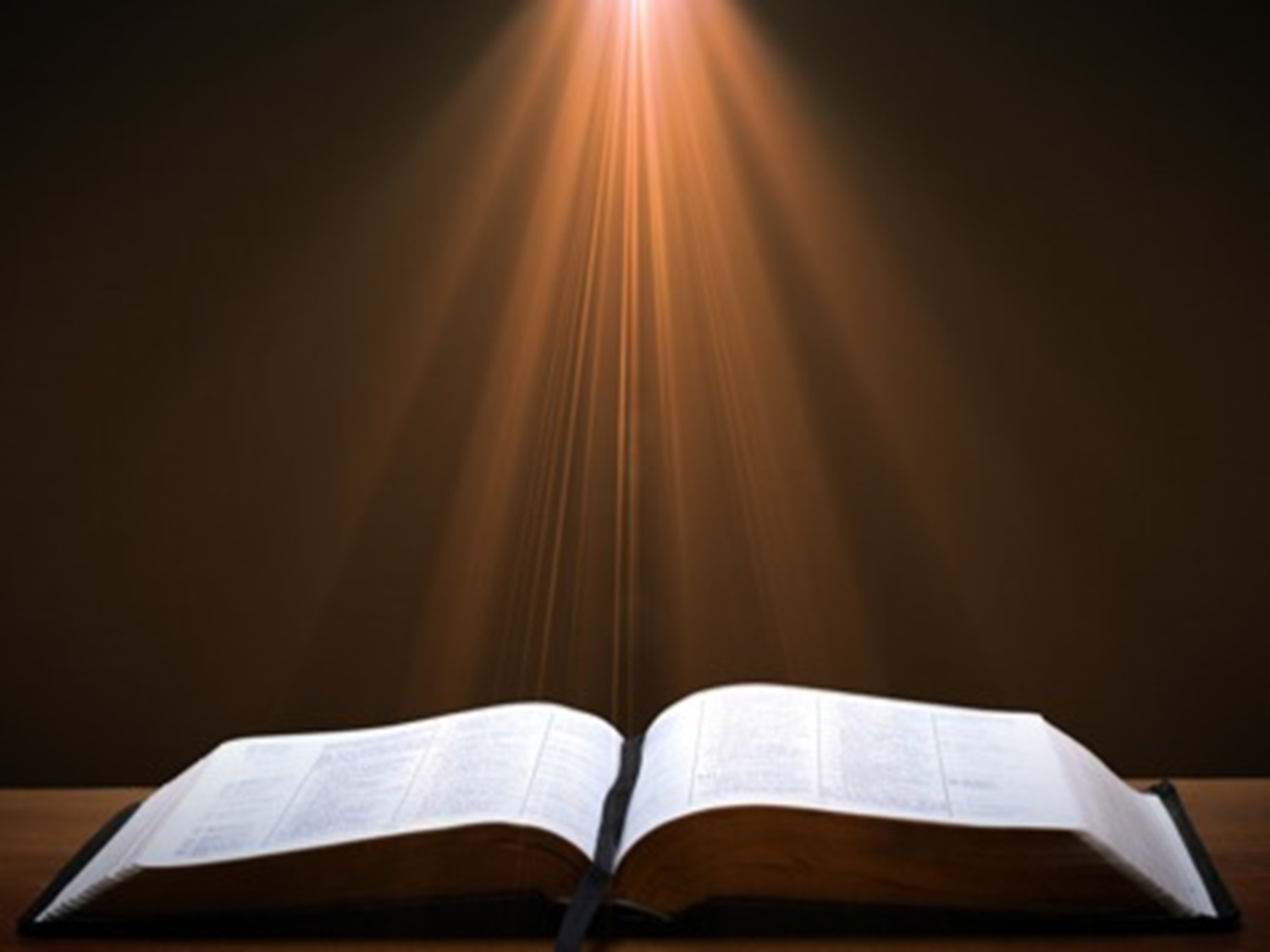 Revelation 12:1-5 (cont’d) 
. . . the stars of heaven, and did cast them to the earth: and the dragon stood before the woman that is about to give birth, so that when she gave birth  he may devour her child. 5And she gave birth to a son, a man child, who is to rule all the nations with a rod of iron: and her child was caught up unto God, and to his throne.
CAST OF 3 CHARACTERSRevelation 12:1-5
SON (v.5)
DRAGON (v. 3)
WOMAN (v.1)
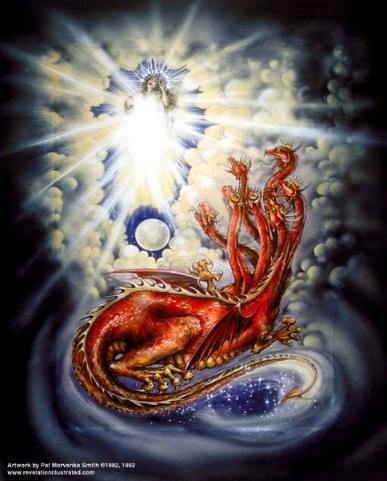 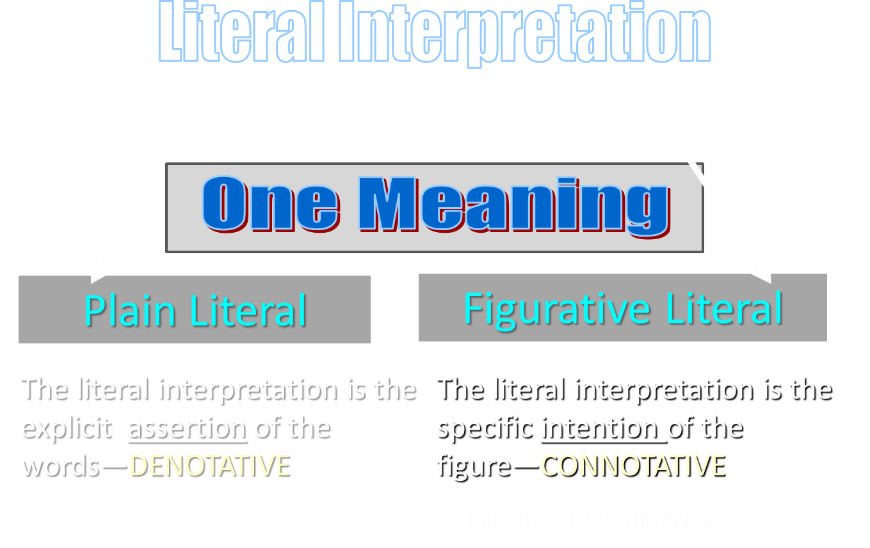 Revelation 12:1-5
1And a great sign (sēmeion) appeared in heaven: a woman clothed in the sun, and the moon under her feet, and upon her head a crown of twelve stars; 2and she was with child; and she cried out, being in labor pain to give birth. 3And another sign (sēmeion) was seen in heaven: and behold, a great red dragon, having seven heads and ten horns, and upon his heads seven diadems . . .
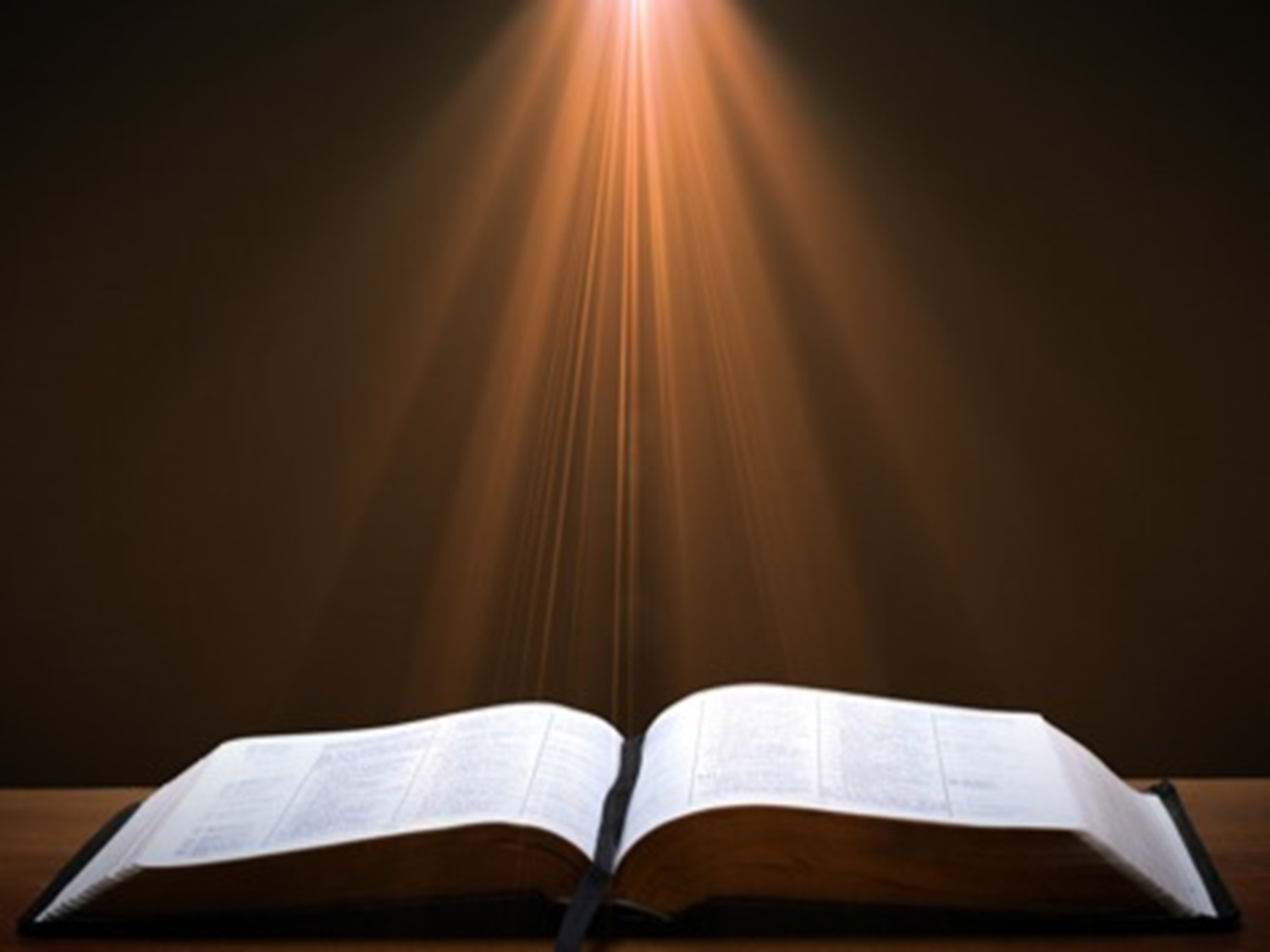 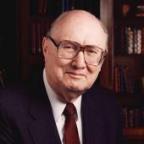 Two Rules of Interpretation
Search the immediate context
Walvoord: 26X
Search the remote context
Old Testament
Thomas: 278 / 404 verses
CAST OF 3 CHARACTERSRevelation 12:1-5
SON = MESSIAH
Ps. 2:9; Acts 1:9
DRAGON = SATAN
Rev. 12:9; 20:2
WOMAN = ISRAEL
Gen. 37:9-10
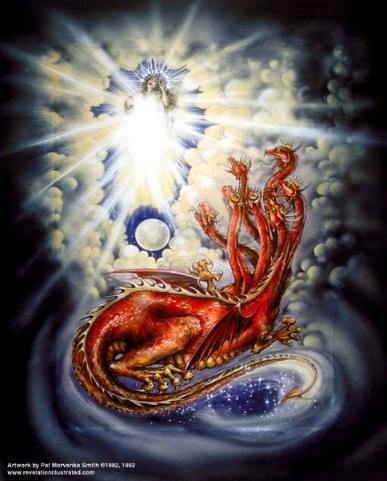 Genesis 37:9-11Second Dream
Dream (9)
Jacob’s response (10)
Responses (11)
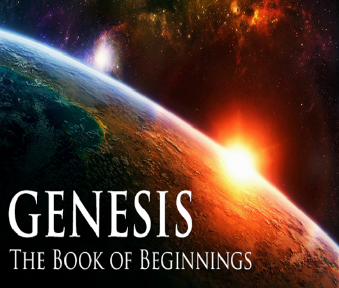 Genesis 37:11Responses
Brothers (11a)
Jacob (11b)
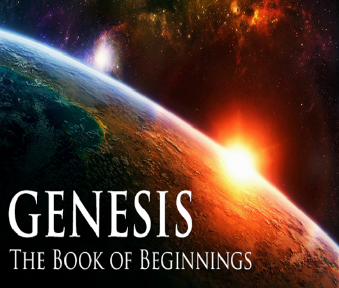 Genesis 37:11Responses
Brothers (11a)
Jacob (11b)
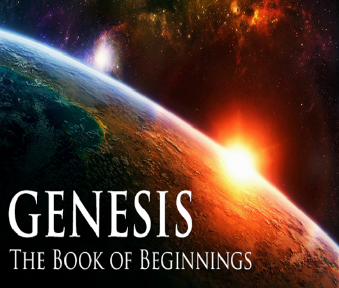 Genesis 37:11Responses
Brothers (11a)
Jacob (11b)
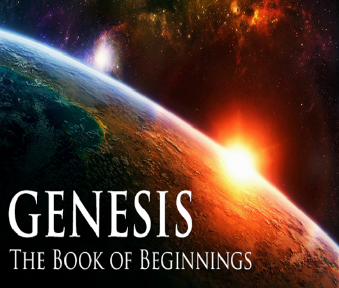 Genesis 37:2-36Joseph Sold unto Egypt
Joseph’s coat (37:2-4)
Joseph’s dreams (37:5-11)
Joseph’s pit  (37:12-24)
Joseph’s enslavement (37:25-36)
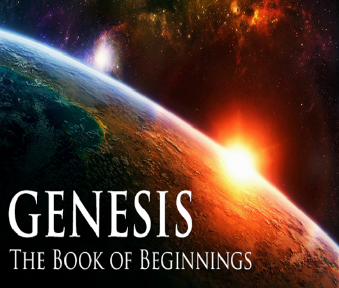 III. Genesis 37:12-24Joseph’s Pit
Joseph’s search for his brothers (12-17)
Brothers’ conspiracy to kill Joseph (18-24)
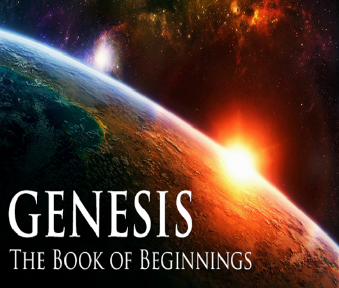 III. Genesis 37:12-24Joseph’s Pit
Joseph’s search for his brothers (12-17)
Brothers’ conspiracy to kill Joseph (18-24)
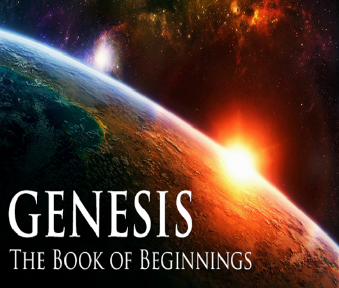 Genesis 37:12-17Joseph’s Search for his Brothers
Location: Shechem (12)
Jacob sends Joseph (13-14)
Joseph’s search in Shechem (15-17a)
Joseph’s journey (17b)
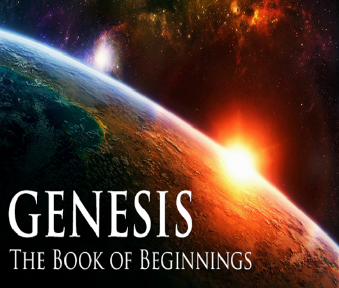 Genesis 37:12-17Joseph’s Search for his Brothers
Location: Shechem (12)
Jacob sends Joseph (13-14)
Joseph’s search in Shechem (15-17a)
Joseph’s journey (17b)
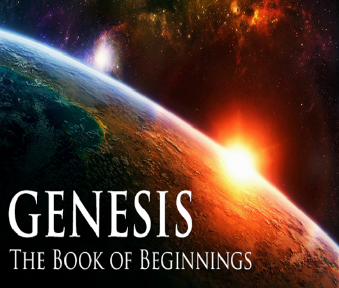 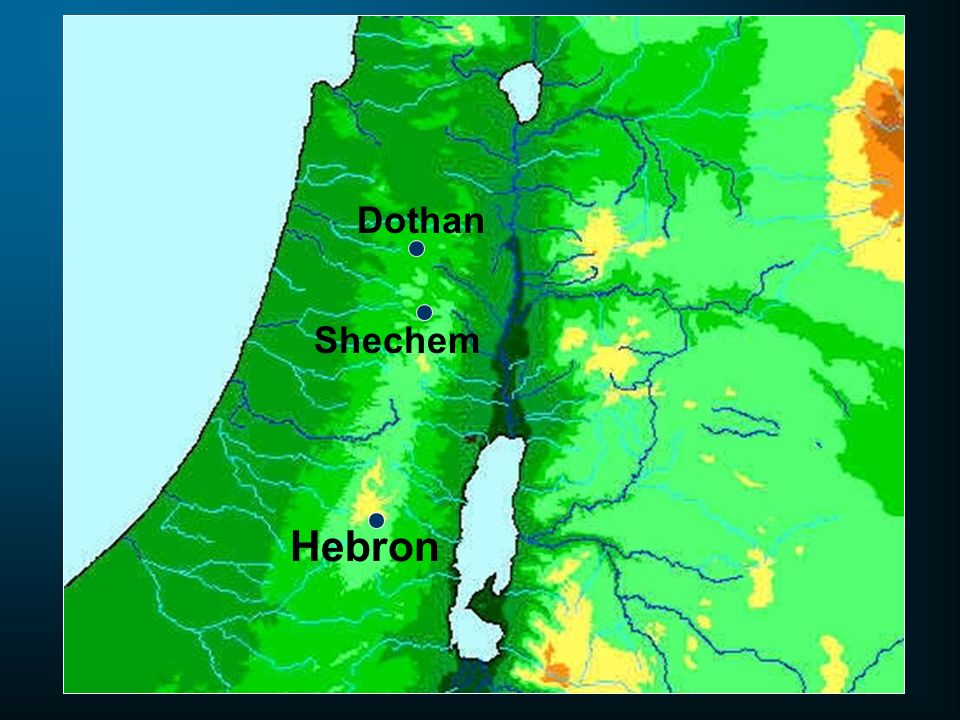 Genesis 37:12-17Joseph’s Search for his Brothers
Location: Shechem (12)
Jacob sends Joseph (13-14)
Joseph’s search in Shechem (15-17a)
Joseph’s journey (17b)
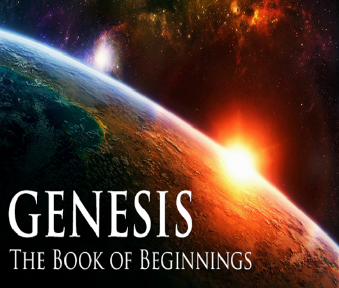 Genesis 37:13-14Jacob Sends Joseph
Jacob’s initiation (13a)
Joseph’s response (13b)
Jacob’s instructions (14a)
Joseph’s journey (14b)
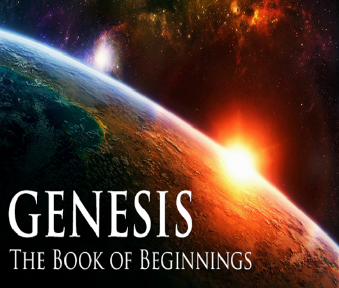 Genesis 37:13-14Jacob Sends Joseph
Jacob’s initiation (13a)
Joseph’s response (13b)
Jacob’s instructions (14a)
Joseph’s journey (14b)
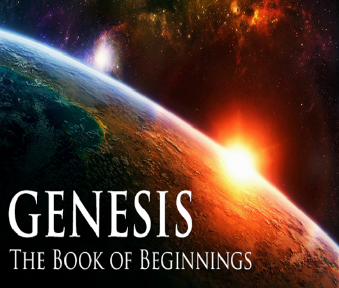 Genesis 37:13-14Jacob Sends Joseph
Jacob’s initiation (13a)
Joseph’s response (13b)
Jacob’s instructions (14a)
Joseph’s journey (14b)
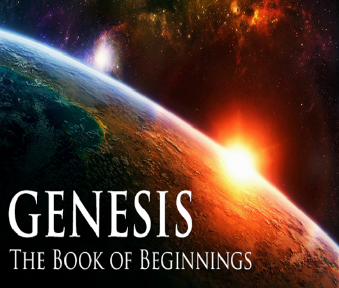 Genesis 37:13-14Jacob Sends Joseph
Jacob’s initiation (13a)
Joseph’s response (13b)
Jacob’s instructions (14a)
Joseph’s journey (14b)
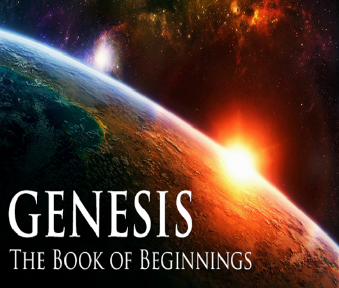 Genesis 37:13-14Jacob Sends Joseph
Jacob’s initiation (13a)
Joseph’s response (13b)
Jacob’s instructions (14a)
Joseph’s journey (14b)
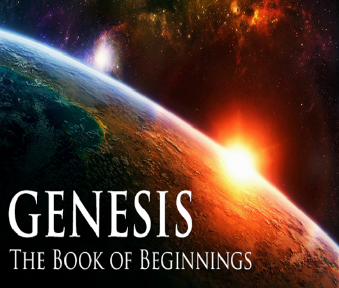 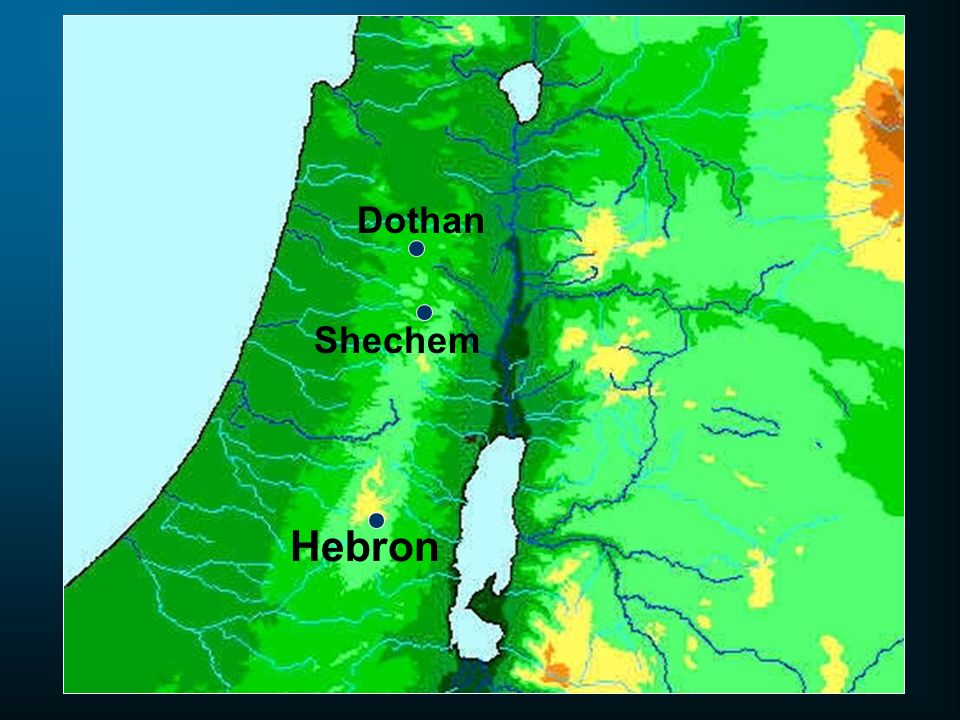 Genesis 37:12-17Joseph’s Search for his Brothers
Location: Shechem (12)
Jacob sends Joseph (13-14)
Joseph’s search in Shechem (15-17a)
Joseph’s journey (17b)
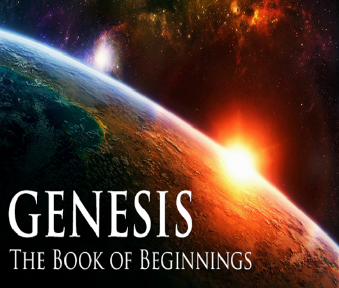 Genesis 37:15-17aJospeh’s Search in Shechem
Circumstances (15a)
Conversation (15b-17a)
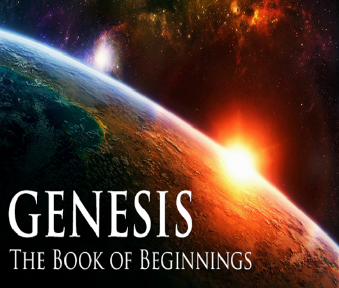 Genesis 37:15-17aJospeh’s Search in Shechem
Circumstances (15a)
Conversation (15b-17a)
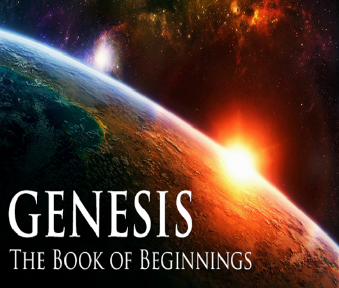 Genesis 37:15-17aJospeh’s Search in Shechem
Circumstances (15a)
Conversation (15b-17a)
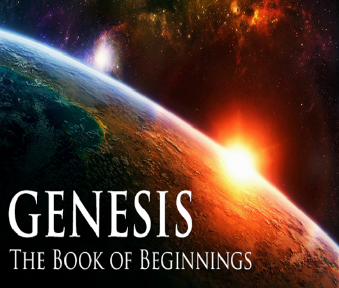 Genesis 37:1b-17aConversation
Inquiry (15b)
Joseph’s response (16)
Answer (17a)
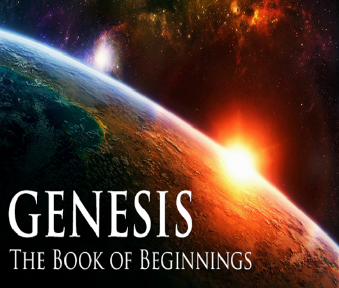 Genesis 37:1b-17aConversation
Inquiry (15b)
Joseph’s response (16)
Answer (17a)
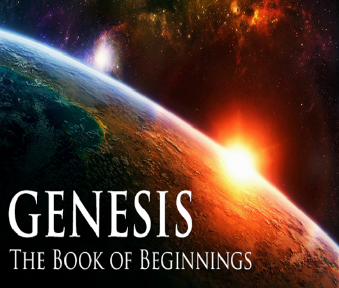 Genesis 37:1b-17aConversation
Inquiry (15b)
Joseph’s response (16)
Answer (17a)
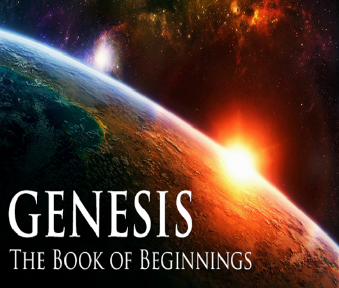 Genesis 37:1b-17aConversation
Inquiry (15b)
Joseph’s response (16)
Answer (17a)
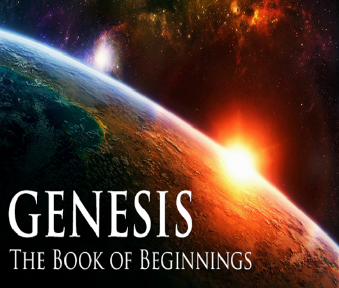 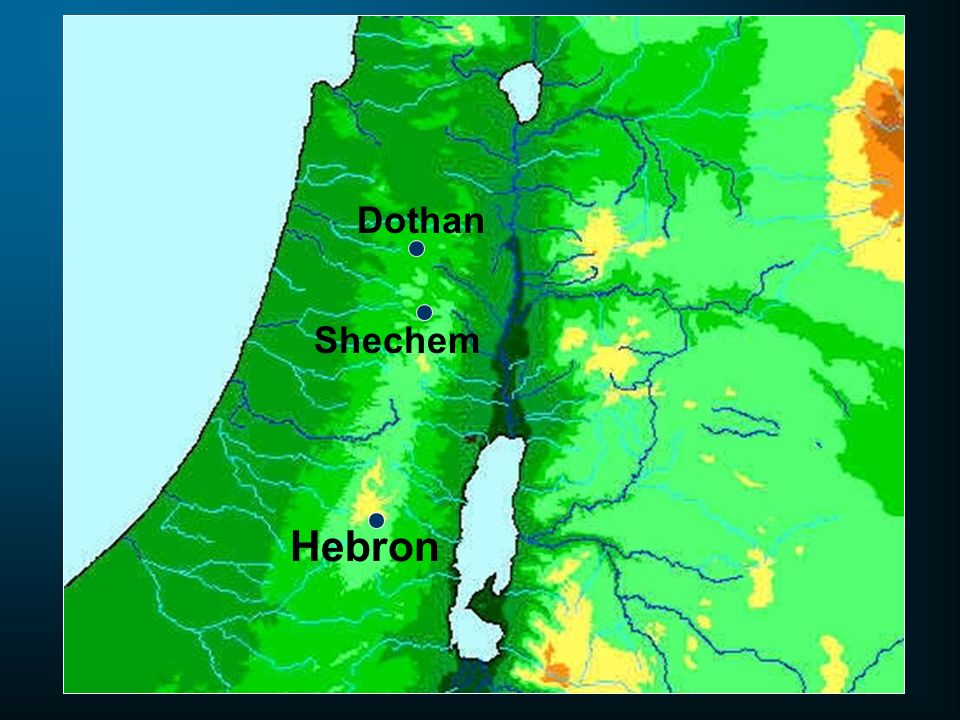 Genesis 37:12-17Joseph’s Search for his Brothers
Location: Shechem (12)
Jacob sends Joseph (13-14)
Joseph’s search in Shechem (15-17a)
Joseph’s journey (17b)
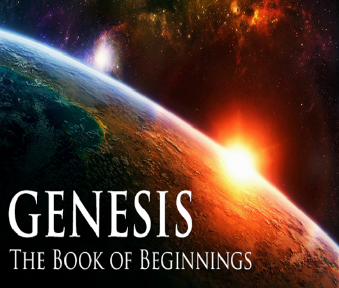 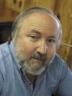 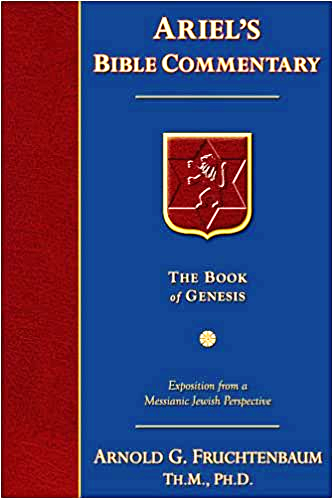 Dr. Arnold G. Fruchtenbaum
The Book of Genesis, 533
“So in verse 17b, Joseph journeys to Dothan: And Joseph went after his brethren and found them in Dothan. Dothan is north of Shechem, another day’s journey. The situation in Shechem may still have been somewhat tense, but for one reason or another they had chosen to go further north, and Dothan was the city located on the north-south trunk route. Dothan was also located on the east-west trade route between Gilead and the Coastal Plain where it connected with the Via Maris that in turn would go south into Egypt. All this set the stage for the selling of Joseph.”
III. Genesis 37:12-24Joseph’s Pit
Joseph’s search for his brothers (12-17)
Brothers’ conspiracy to kill Joseph (18-24)
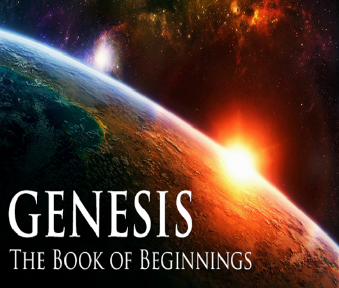 Genesis 37:18-24Brothers’ Conspiracy to Kill Joseph
Plot to kill Joseph (18-20)
Reuben’s intercession (21-22)
Plan executed (23-24)
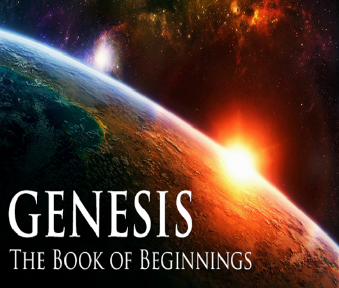 Genesis 37:18-24Brothers’ Conspiracy to Kill Joseph
Plot to kill Joseph (18-20)
Reuben’s intercession (21-22)
Plan executed (23-24)
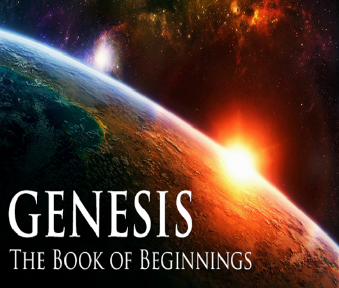 Genesis 37:18-20Plot to Kill Joseph
Timing (18)
Plot (19-20)
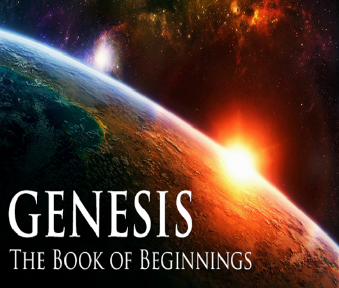 Genesis 37:18-20Plot to Kill Joseph
Timing (18)
Plot (19-20)
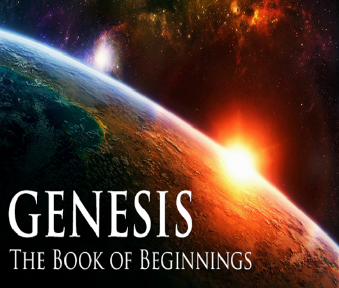 Genesis 37:18-20Plot to Kill Joseph
Timing (18)
Plot (19-20)
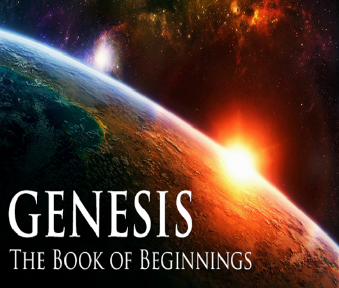 Genesis 37:19-20Plot
Victim (19)
Content (20)
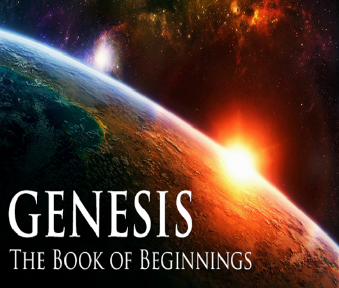 Genesis 37:19-20Plot
Victim (19)
Content (20)
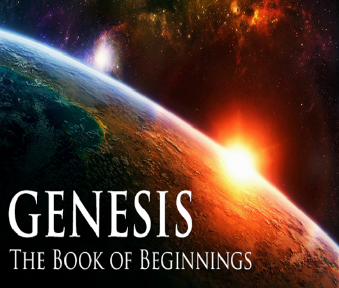 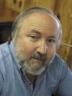 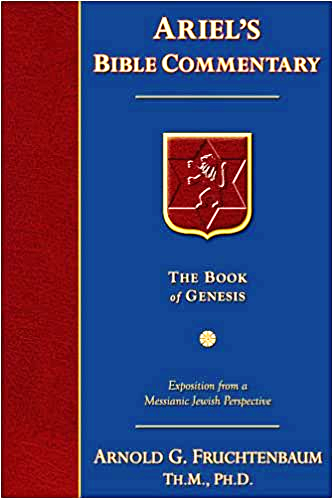 Dr. Arnold G. Fruchtenbaum
The Book of Genesis, 536
“Then came the merchant’s journey: They brought Joseph into Egypt. While this was not the brothers’ intent, by selling him in place of killing him, they rendered the fulfillment of the dream certain. Although they thought they were rendering the dreams null and void by what they were doing, they were actually creating a situation that would cause the fulfillment of them, proving the principle of Scripture: Even the wrath of men will end up praising God.”
Genesis 37:19-20Plot
Victim (19)
Content (20)
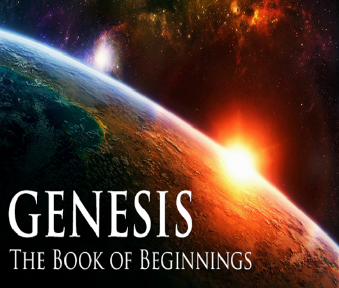 Genesis 37:18-24Brothers’ Conspiracy to Kill Joseph
Plot to kill Joseph (18-20)
Reuben’s intercession (21-22)
Plan executed (23-24)
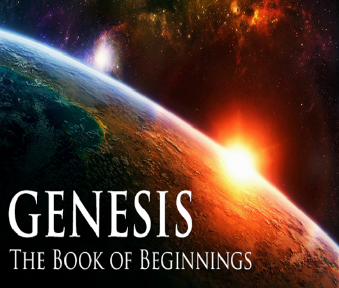 Genesis 37:21-22Reuben’s Intercession
Intervention (21)
Plan (22)
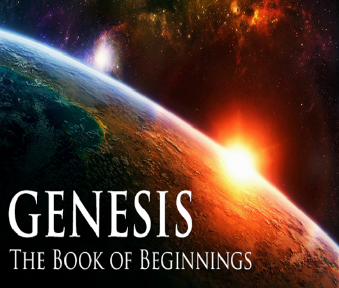 Genesis 37:21-22Reuben’s Intercession
Intervention (21)
Plan (22)
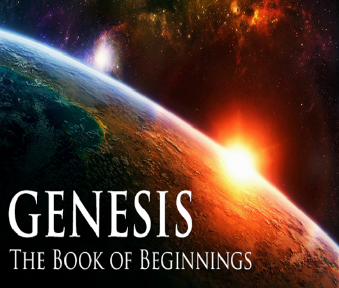 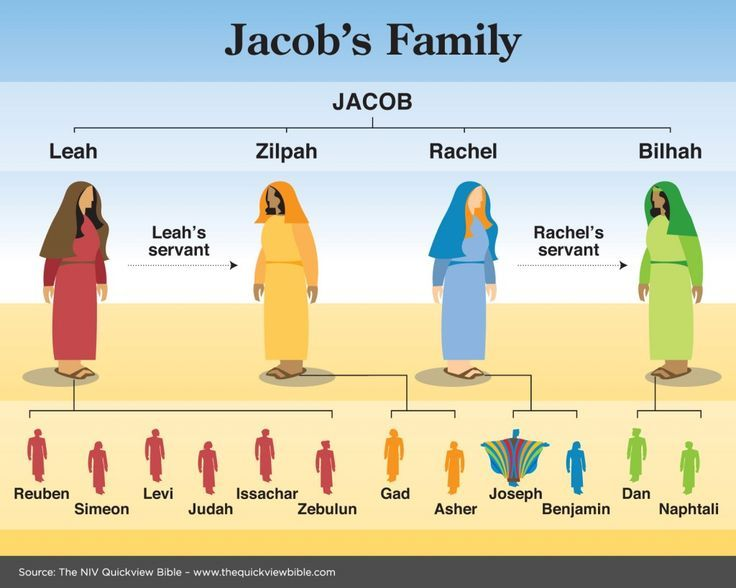 Genesis 37:21-22Reuben’s Intercession
Intervention (21)
Plan (22)
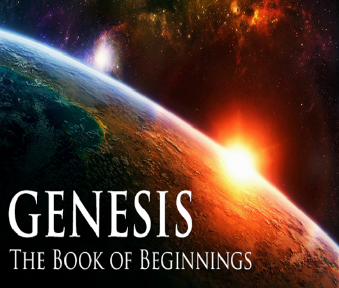 Genesis 37:22Plan
Do not murder (22a)
Pit (22b)
Rescue later (22c)
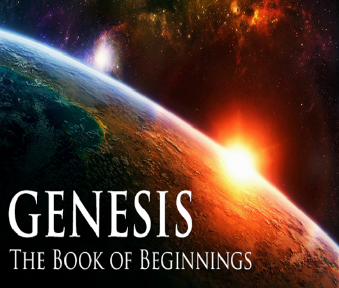 Genesis 37:22Plan
Do not murder (22a)
Pit (22b)
Rescue later (22c)
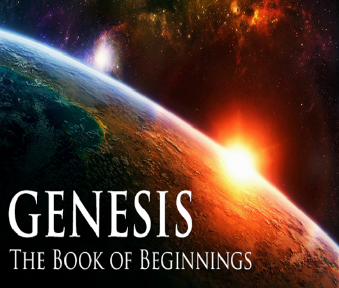 Genesis 37:22Plan
Do not murder (22a)
Pit (22b)
Rescue later (22c)
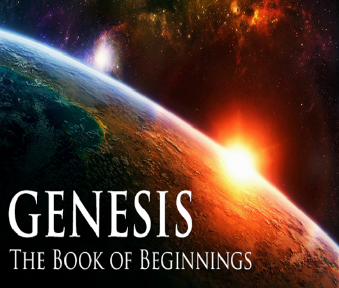 Genesis 37:22Plan
Do not murder (22a)
Pit (22b)
Rescue later (22c)
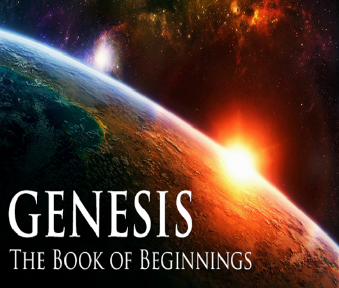 Genesis 37:18-24Brothers’ Conspiracy to Kill Joseph
Plot to kill Joseph (18-20)
Reuben’s intercession (21-22)
Plan executed (23-24)
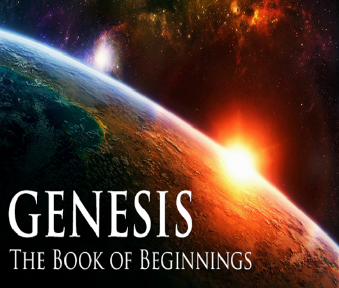 Genesis 37:23-24Plan Executed
Removal of the coat (23)
Cast into the pit (24)
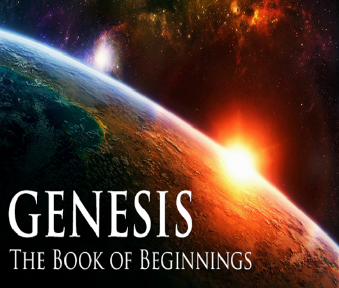 Genesis 37:23-24Plan Executed
Removal of the coat (23)
Cast into the pit (24)
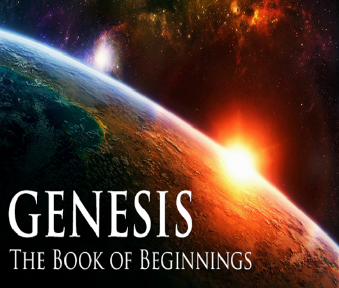 Genesis 37:23-24Plan Executed
Removal of the coat (23)
Cast into the pit (24)
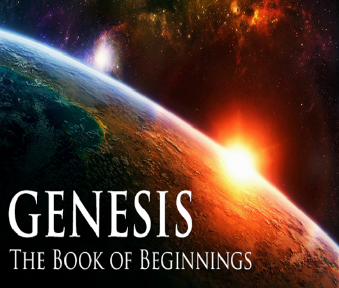 Genesis 37:2-36Joseph Sold unto Egypt
Joseph’s coat (37:2-4)
Joseph’s dreams (37:5-11)
Joseph’s pit  (37:12-24)
Joseph’s enslavement (37:25-36)
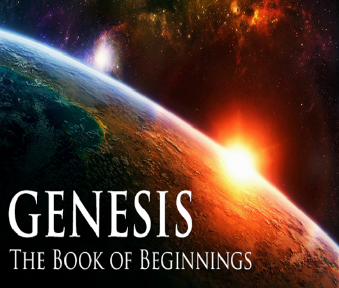 IV. Genesis 37:25-36Joseph’s Enslavement
Selling of Joseph (25-28)
Reuben’s discovery (29-30)
Brothers report to Jacob (31-32)
Jacob’s response (33-35)
Joseph sold again (36)
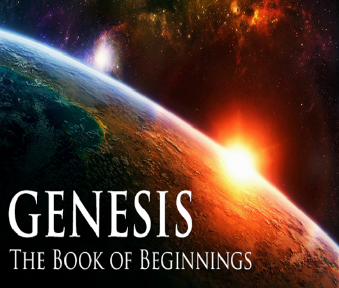 IV. Genesis 37:25-36Joseph’s Enslavement
Selling of Joseph (25-28)
Reuben’s discovery (29-30)
Brothers report to Jacob (31-32)
Jacob’s response (33-35)
Joseph sold again (36)
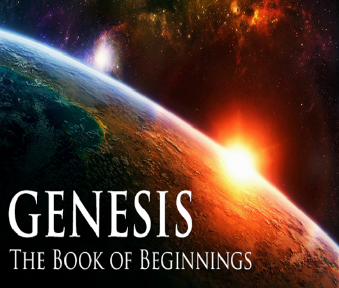 Genesis 37:25-28Selling of Joseph
Occasion (25)
Judah’s proposal (26-27a)
Agreement (27b)
Selling (28)
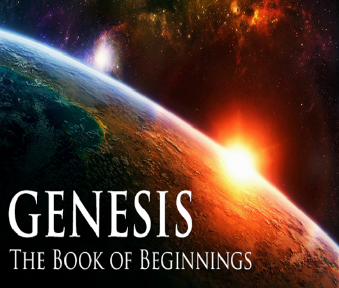 Genesis 37:25-28Selling of Joseph
Occasion (25)
Judah’s proposal (26-27a)
Agreement (27b)
Selling (28)
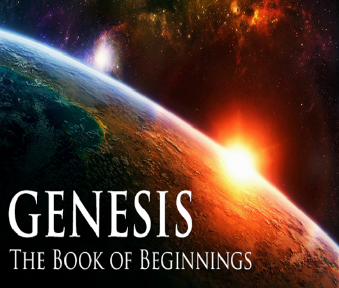 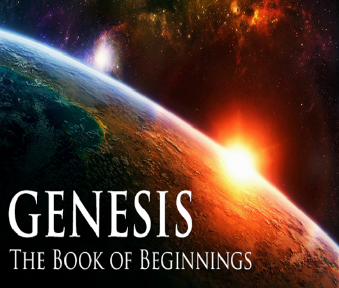 Genesis 12‒25Abraham’s Early Journeys
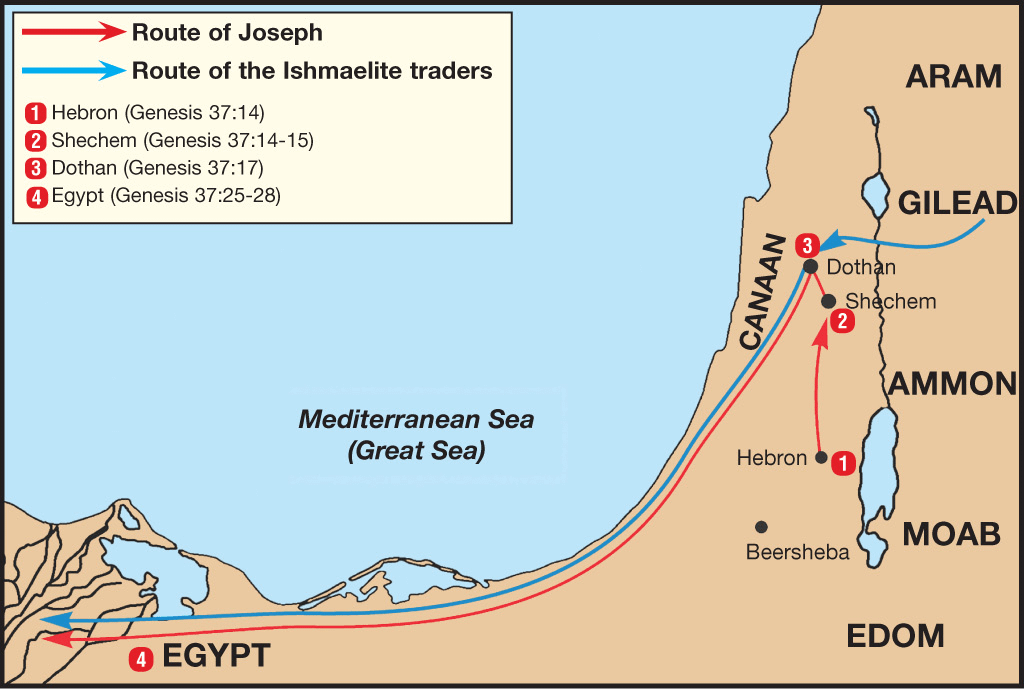 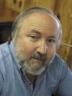 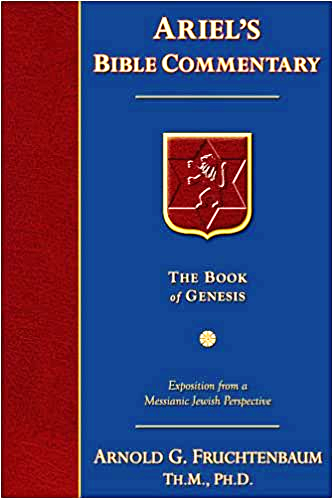 Dr. Arnold G. Fruchtenbaum
The Book of Genesis, 536
“In verse 27b came the agreement: And his brethren hearkened unto him. Verse 28 records the selling: And there passed by Midianites, merchantmen. These are called merchantmen; for they were North Arabian caravaneers who branched off through Gilead to the main route to Egypt, the Via Maris, from the King’s Highway.”
Genesis 37:25-28Selling of Joseph
Occasion (25)
Judah’s proposal (26-27a)
Agreement (27b)
Selling (28)
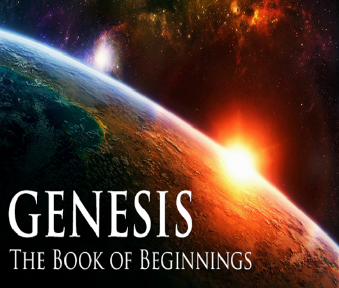 Genesis 37:26-27aJudah’s Proposal
Rhetorical question (26)
Proposal (27a)
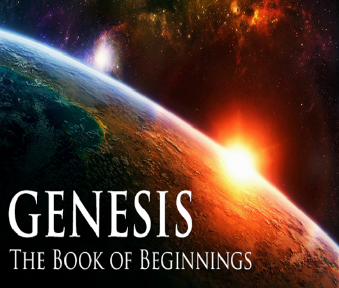 Genesis 37:26-27aJudah’s Proposal
Rhetorical question (26)
Proposal (27a)
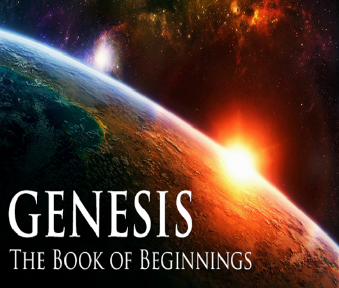 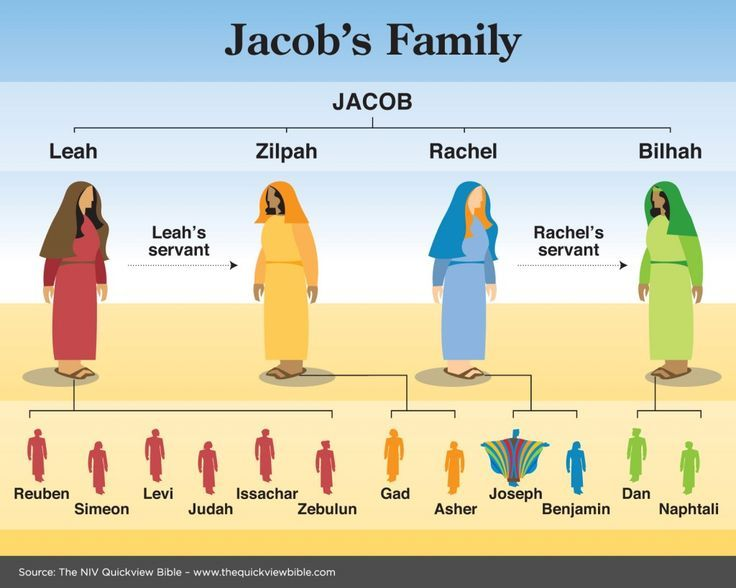 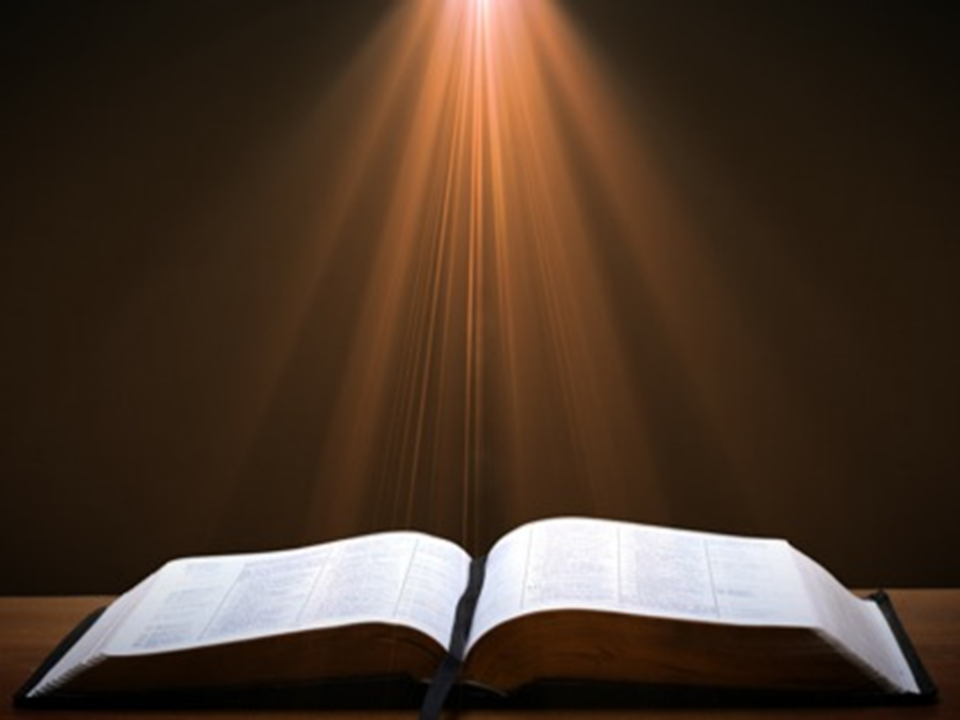 Genesis 49:10
“The scepter shall not depart from Judah, Nor the ruler’s staff from between his feet, Until Shiloh comes, And to him shall be the obedience of the peoples.”
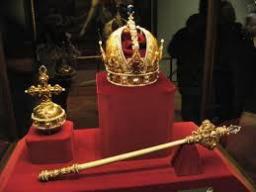 Genesis 37:26-27aJudah’s Proposal
Rhetorical question (26)
Proposal (27a)
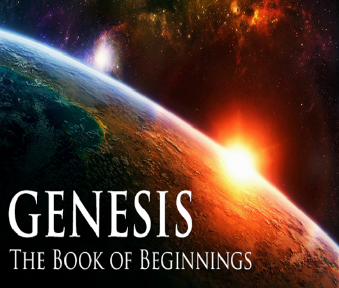 Genesis 37:25-28Selling of Joseph
Occasion (25)
Judah’s proposal (26-27a)
Agreement (27b)
Selling (28)
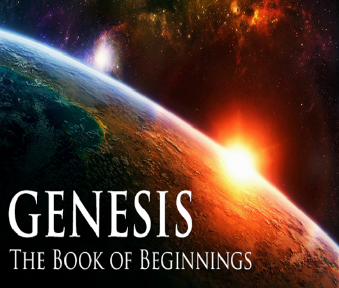 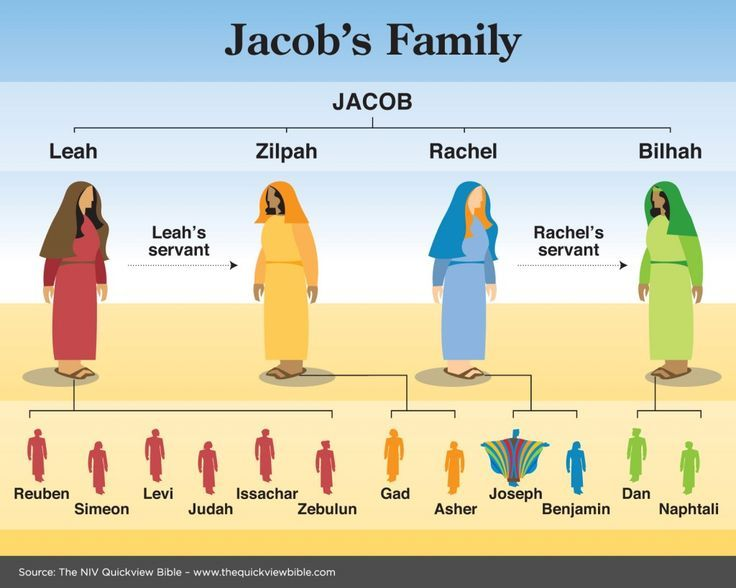 Genesis 37:25-28Selling of Joseph
Occasion (25)
Judah’s proposal (26-27a)
Agreement (27b)
Selling (28)
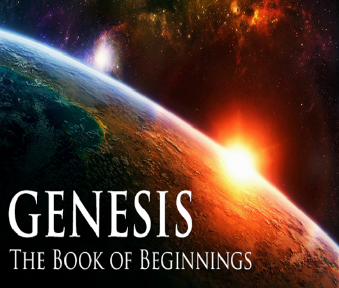 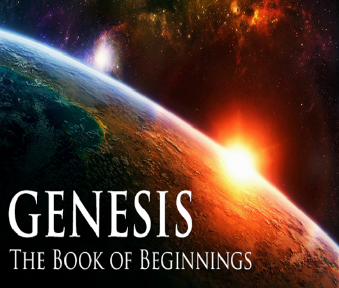 Genesis 12‒25Abraham’s Early Journeys
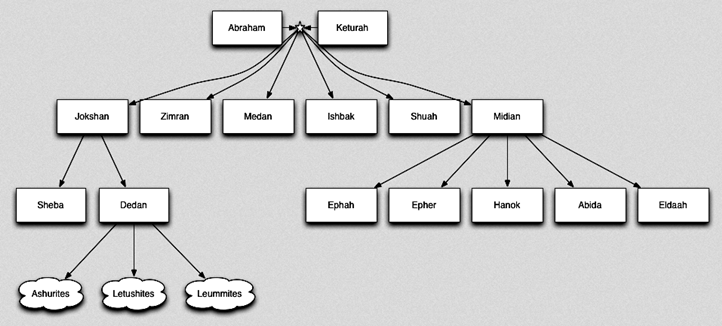 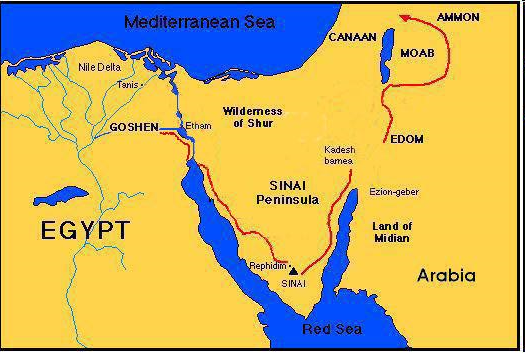 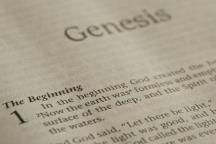 IV. Genesis 37:25-36Joseph’s Enslavement
Selling of Joseph (25-28)
Reuben’s discovery (29-30)
Brothers report to Jacob (31-32)
Jacob’s response (33-35)
Joseph sold again (36)
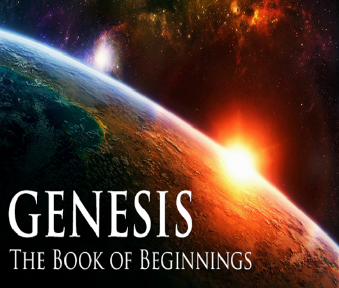 Genesis 37:29-30Reuben’s Discovery
Discovery (29)
Dilemma (30)
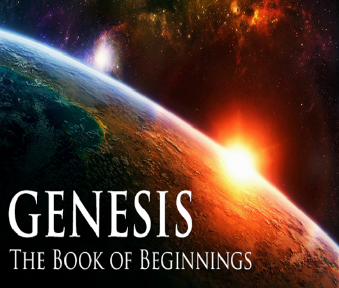 Genesis 37:29-30Reuben’s Discovery
Discovery (29)
Dilemma (30)
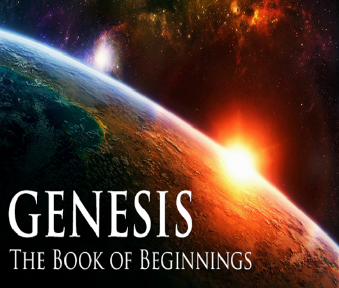 Genesis 37:29-30Reuben’s Discovery
Discovery (29)
Dilemma (30)
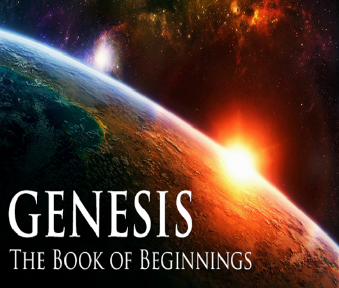 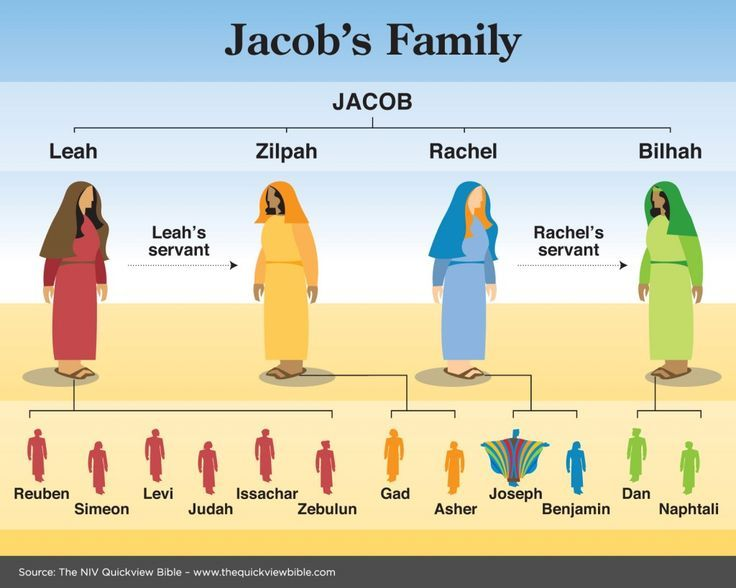 IV. Genesis 37:25-36Joseph’s Enslavement
Selling of Joseph (25-28)
Reuben’s discovery (29-30)
Brothers report to Jacob (31-32)
Jacob’s response (33-35)
Joseph sold again (36)
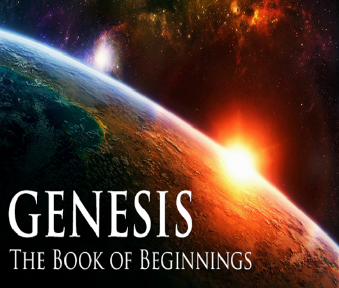 Genesis 37:31-32Brothers Report to Jacob
Cover up (31)
Brothers show Jacob Joseph’s coat (32)
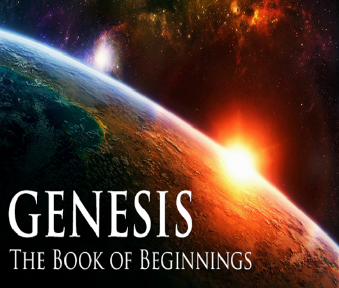 Genesis 37:31-32Brothers Report to Jacob
Cover up (31)
Brothers show Jacob Joseph’s coat (32)
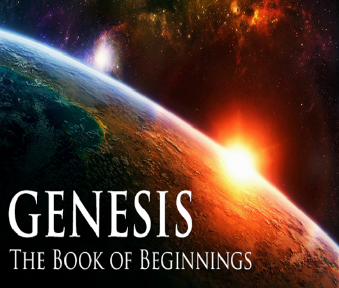 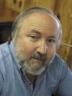 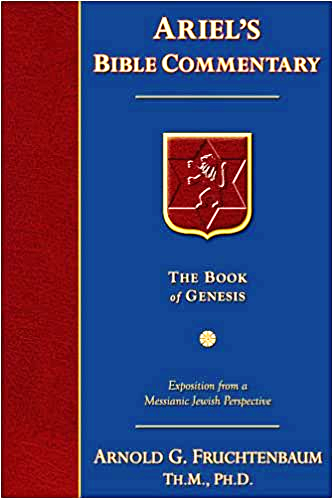 Dr. Arnold G. Fruchtenbaum
The Book of Genesis, 537
“Here again, there is a form of retribution: Jacob deceived Isaac with goatskins (27:16), now Jacob was being deceived with goat’s blood. Furthermore, Jacob deceived Isaac with Esau’s clothes (27:15); now Jacob was deceived by the use of Joseph’s clothes.”
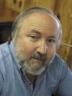 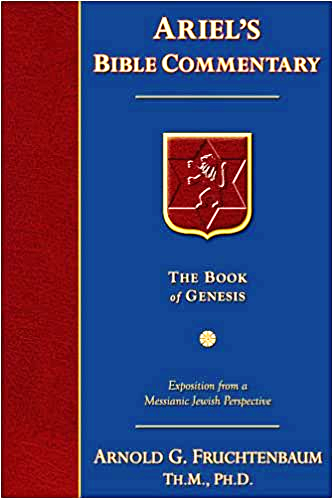 Dr. Arnold G. Fruchtenbaum
The Book of Genesis, 445
“Now the deceiver is deceived, although the motivations differ from good to bad. This is divine retribution in four ways. First, Isaac’s blindness equals the darkness of Jacob’s wedding night, and neither could see well as a result. Second, this Jacob is deceived by being presented the older for the younger, the reversal of Isaac’s presentation of Jacob for Esau. Third, Isaac thought Jacob was Esau and Jacob thought Leah was Rachel. Fourth, Jacob pretended to be his older brother, while Leah pretended to be her younger sister.”
Genesis 37:31-32Brothers Report to Jacob
Cover up (31)
Brothers show Jacob Joseph’s coat (32)
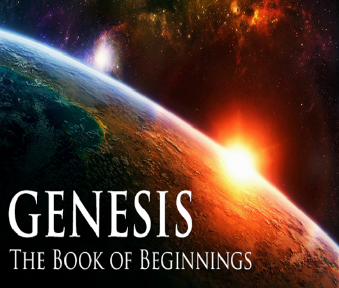 IV. Genesis 37:25-36Joseph’s Enslavement
Selling of Joseph (25-28)
Reuben’s discovery (29-30)
Brothers report to Jacob (31-32)
Jacob’s response (33-35)
Joseph sold again (36)
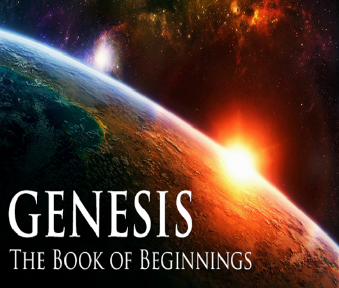 Genesis 37:33-35Jacob’s Response
Conclusion (33)
Mourning (34)
Lack of comfort (35)
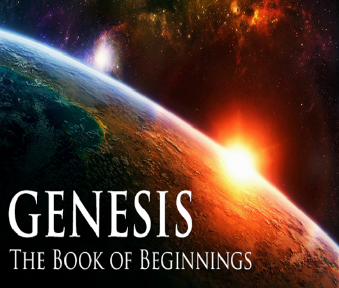 Genesis 37:33-35Jacob’s Response
Conclusion (33)
Mourning (34)
Lack of comfort (35)
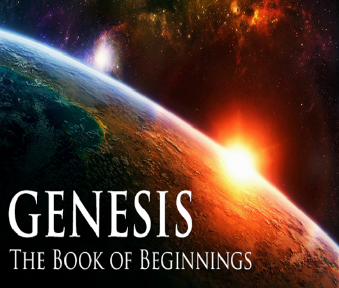 Genesis 37:33-35Jacob’s Response
Conclusion (33)
Mourning (34)
Lack of comfort (35)
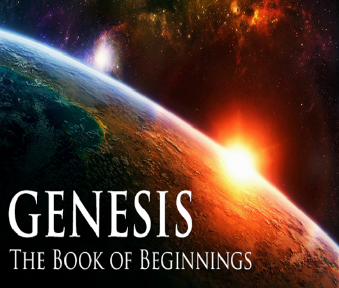 Genesis 37:33-35Jacob’s Response
Conclusion (33)
Mourning (34)
Lack of comfort (35)
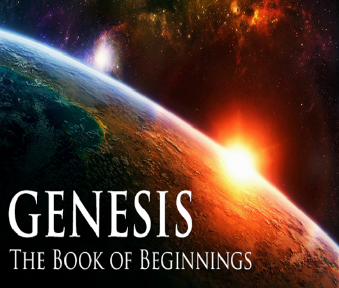 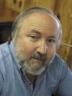 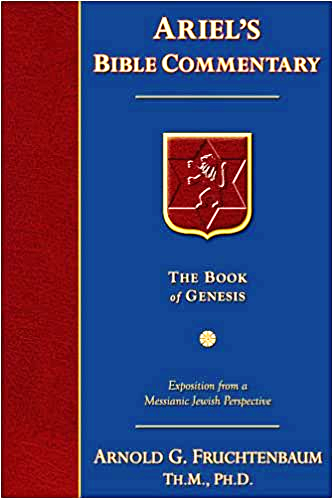 Dr. Arnold G. Fruchtenbaum
The Book of Genesis, 537
“Jacob’s refusal is stated: He refused to be comforted; and he said, For I will go down to Sheol to my son in mourning. And his father wept for him. Sheol is the center of the earth, and before the death of the Messiah, all souls descended there upon death; but the faithful and unfaithful entered into different compartments in Sheol.”
IV. Genesis 37:25-36Joseph’s Enslavement
Selling of Joseph (25-28)
Reuben’s discovery (29-30)
Brothers report to Jacob (31-32)
Jacob’s response (33-35)
Joseph sold again (36)
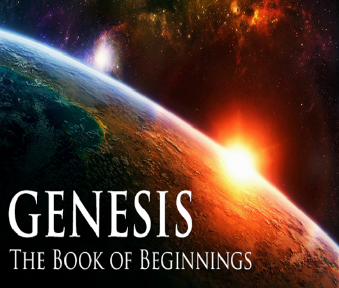 Genesis 37:36Joseph Sold Again
Place: Egypt (36a)
Person: Potiphar (36b)
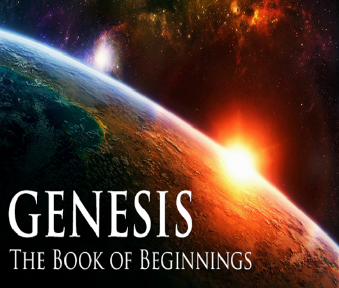 Genesis 37:36Joseph Sold Again
Place: Egypt (36a)
Person: Potiphar (36b)
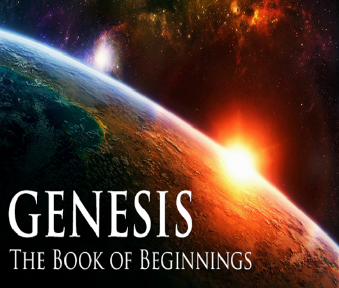 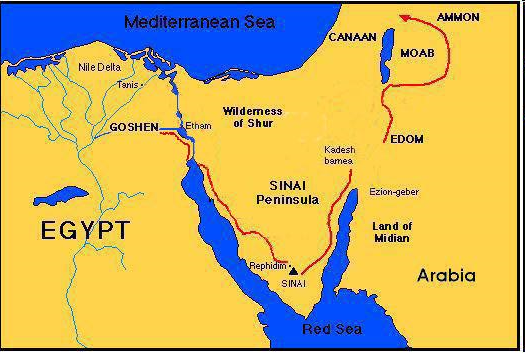 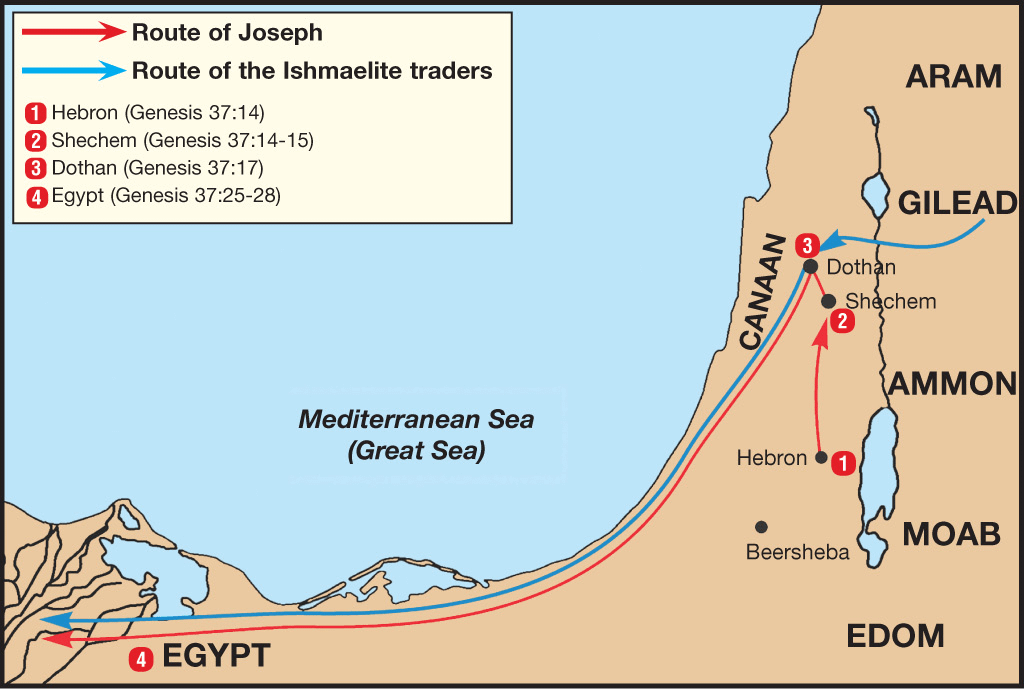 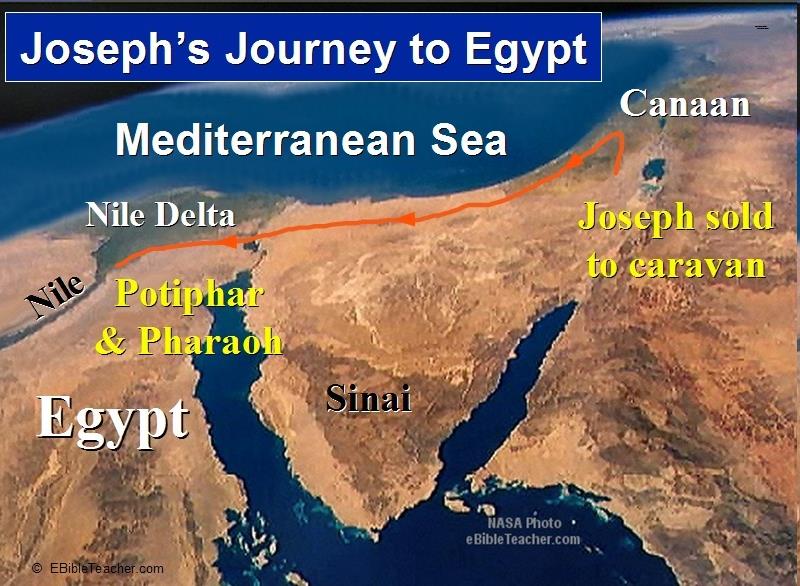 Genesis 37:36Joseph Sold Again
Place: Egypt (36a)
Person: Potiphar (36b)
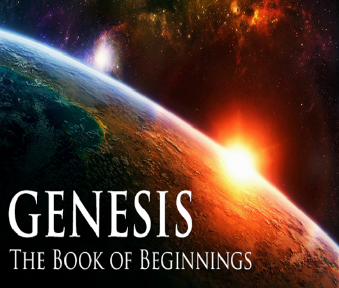 Conclusion
Genesis 37:2-36Joseph Sold unto Egypt
Joseph’s coat (37:2-4)
Joseph’s dreams (37:5-11)
Joseph’s pit  (37:12-24)
Joseph’s enslavement (37:25-36)
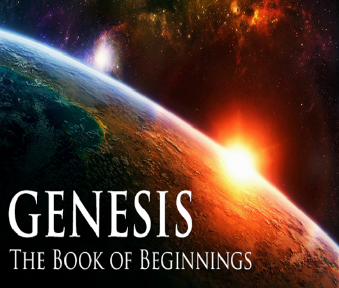 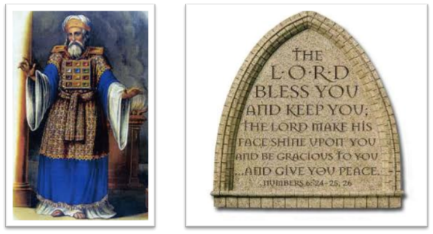 24 The Lord bless you, and keep you; 25 The Lord make His face shine on you, And be gracious to you; 26 The Lord lift up His countenance on you, And give you peace.
Numbers 6:24–26 (NASB95)